APOYO GUÍA N° 13
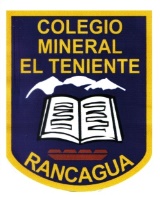 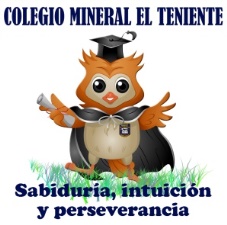 Objetivo: Aplicar algoritmo de la división
Colegio Mineral El Teniente
Cuarto año Básico A – B y C
Maritza Medina Silva
Elementos de la División
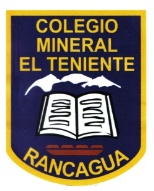 Dividendo
Divisor
En cuanto divido
Cantidad que se divide o reparte
Cuociente o cociente
Resultado de la división
Resto o residuo
Lo que sobra
Dividir a través de la representación.
58 : 3 = 1 9
REPRESENTACIÓN     58 : 3 = 1 9
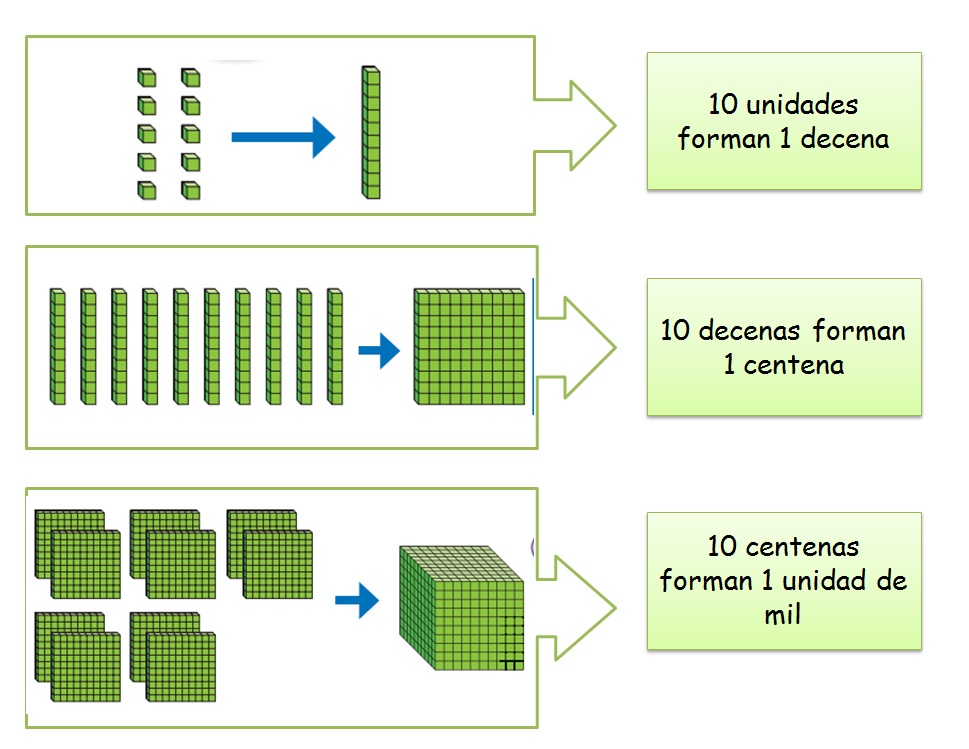 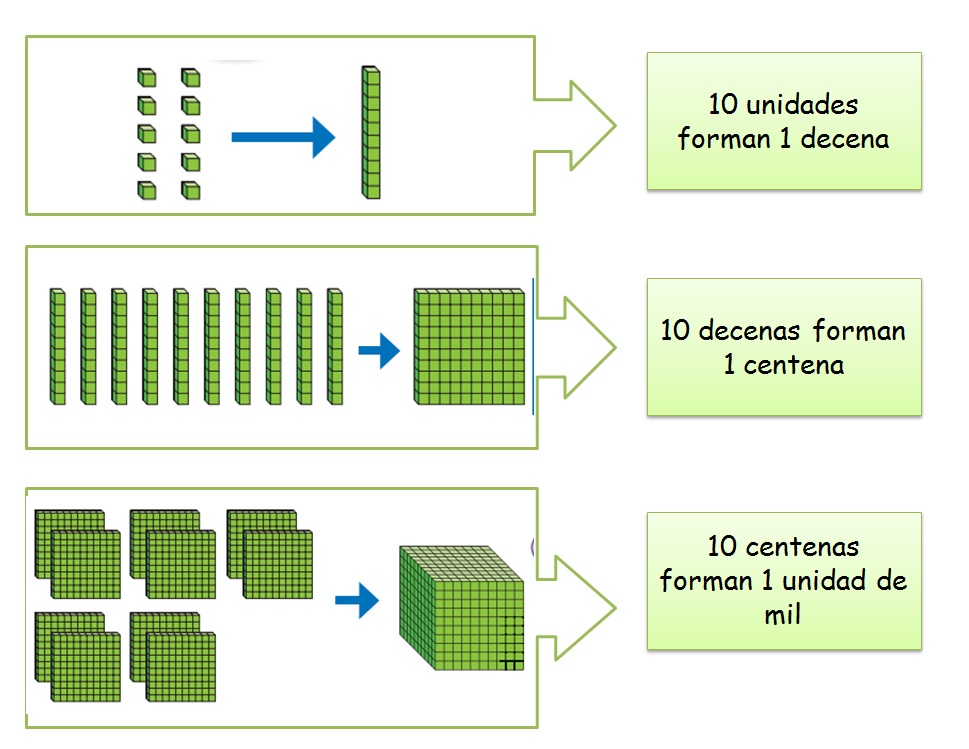 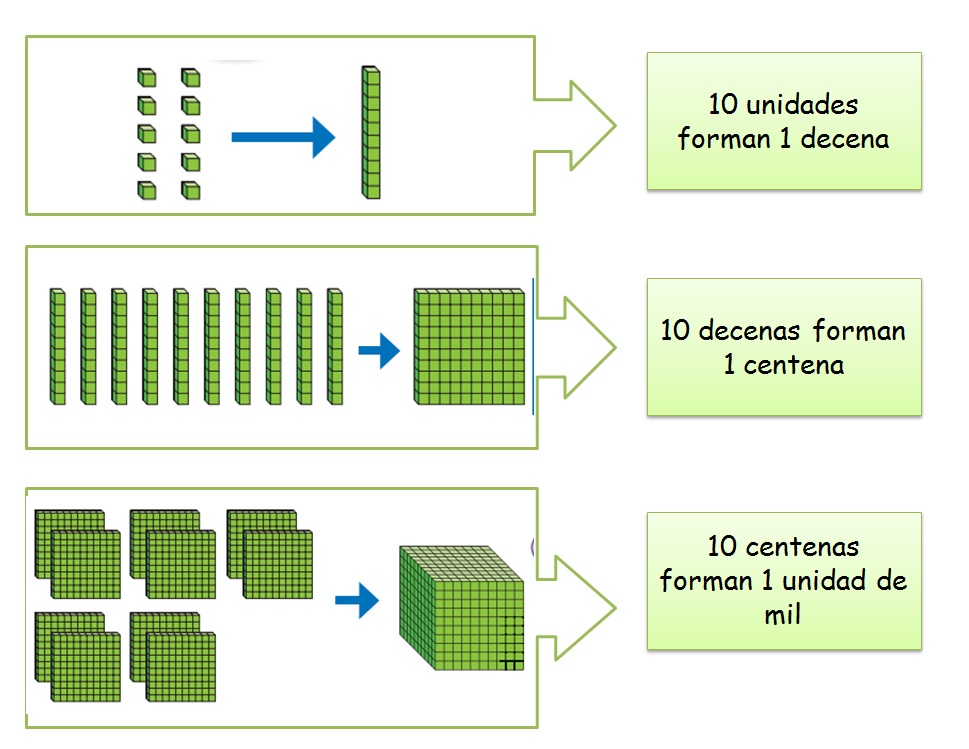 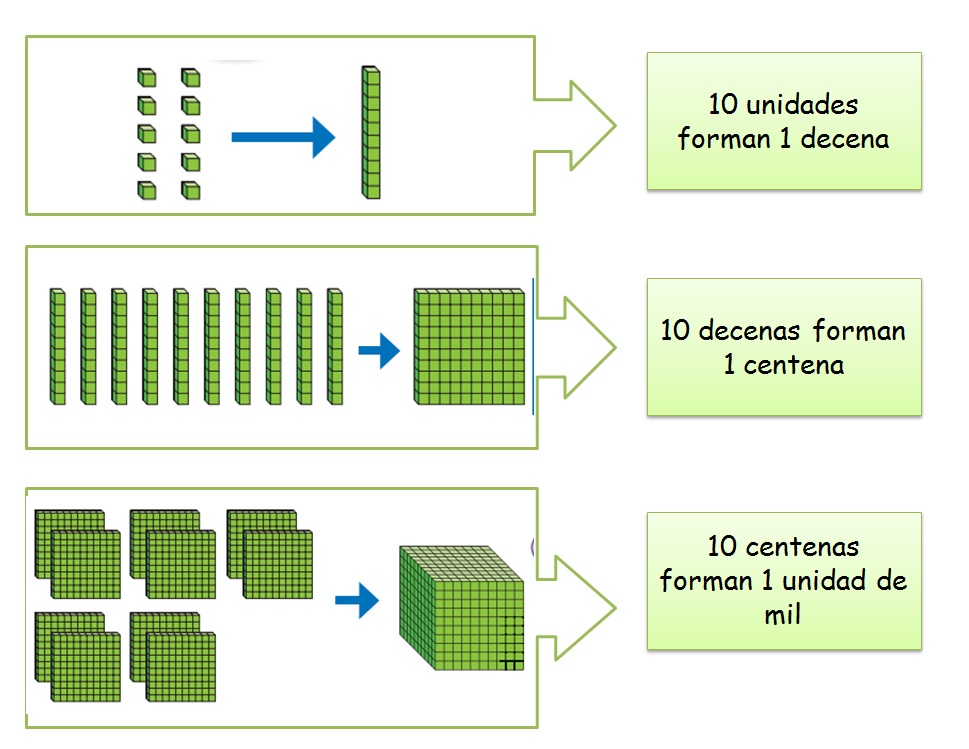 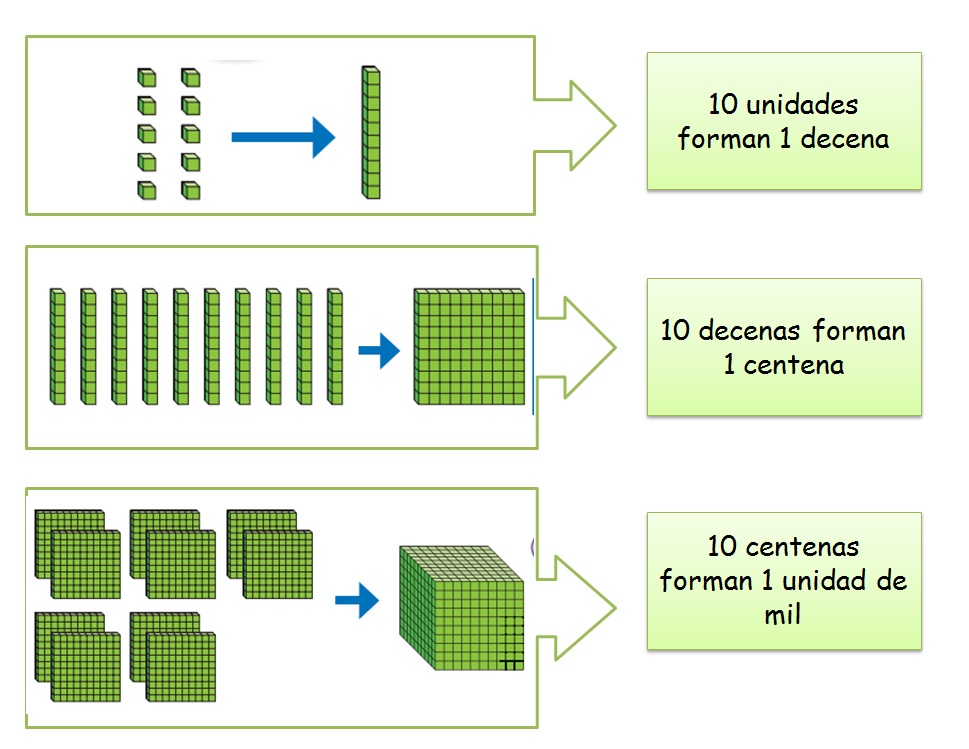 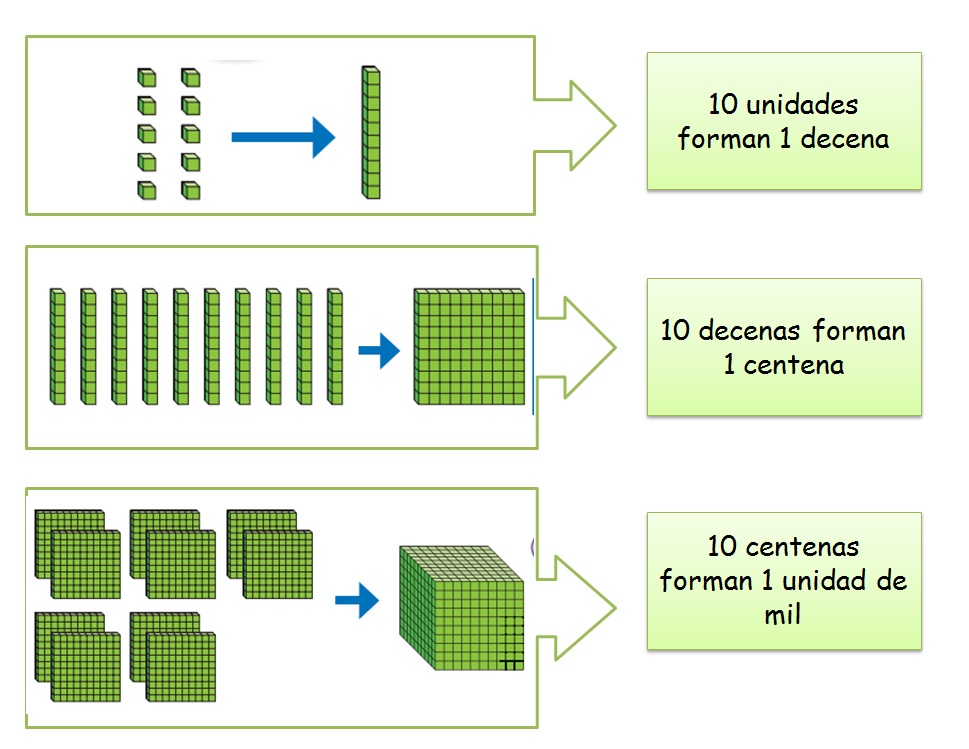 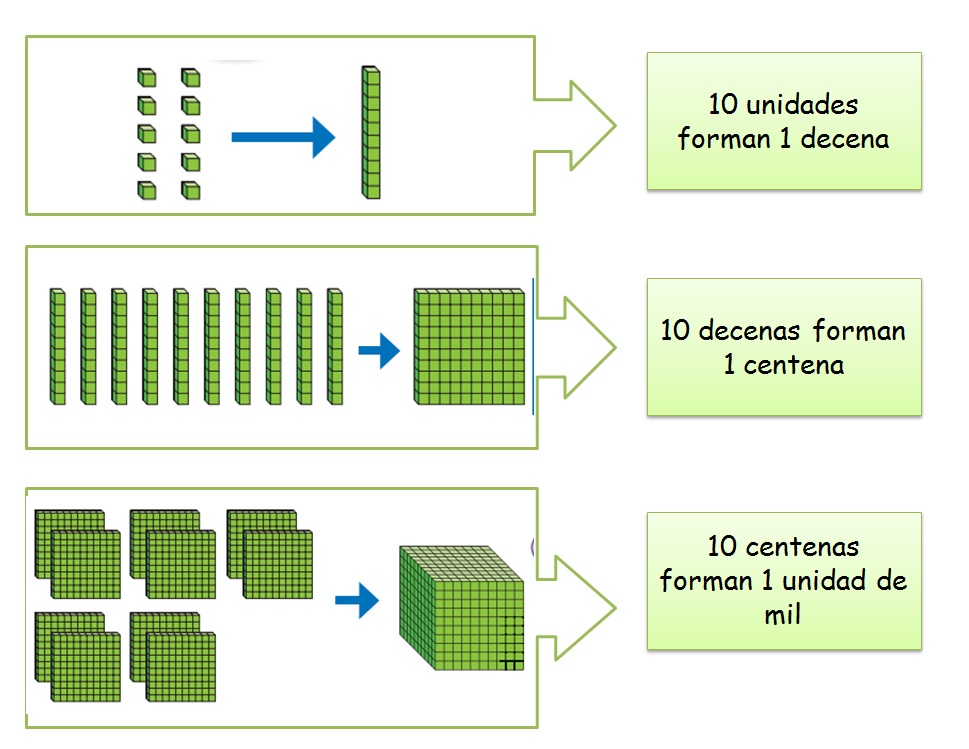 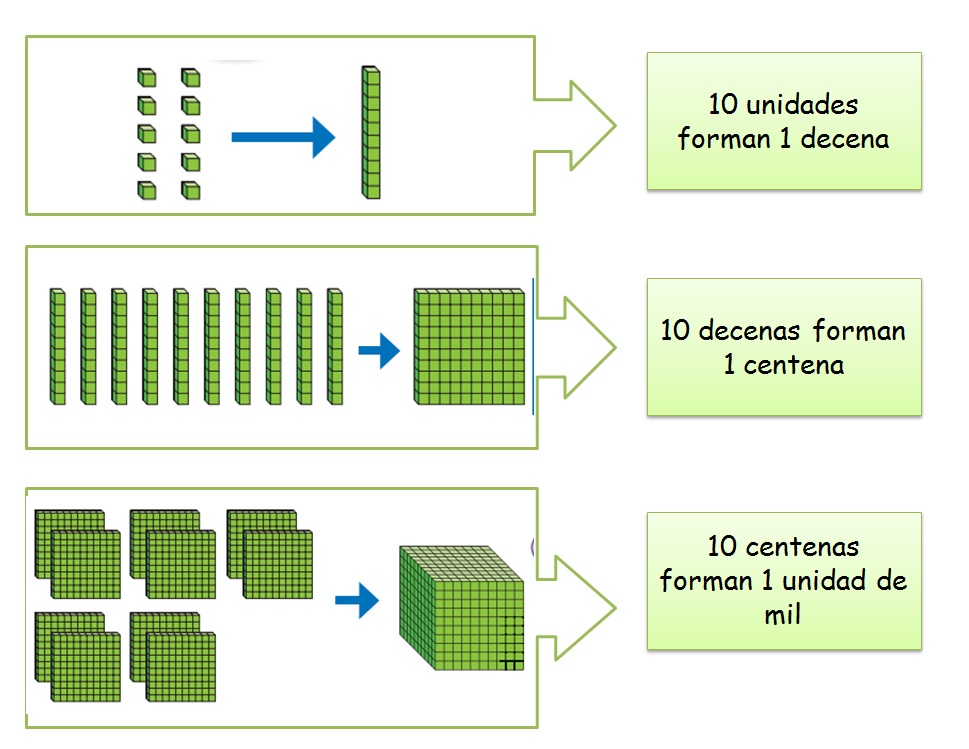 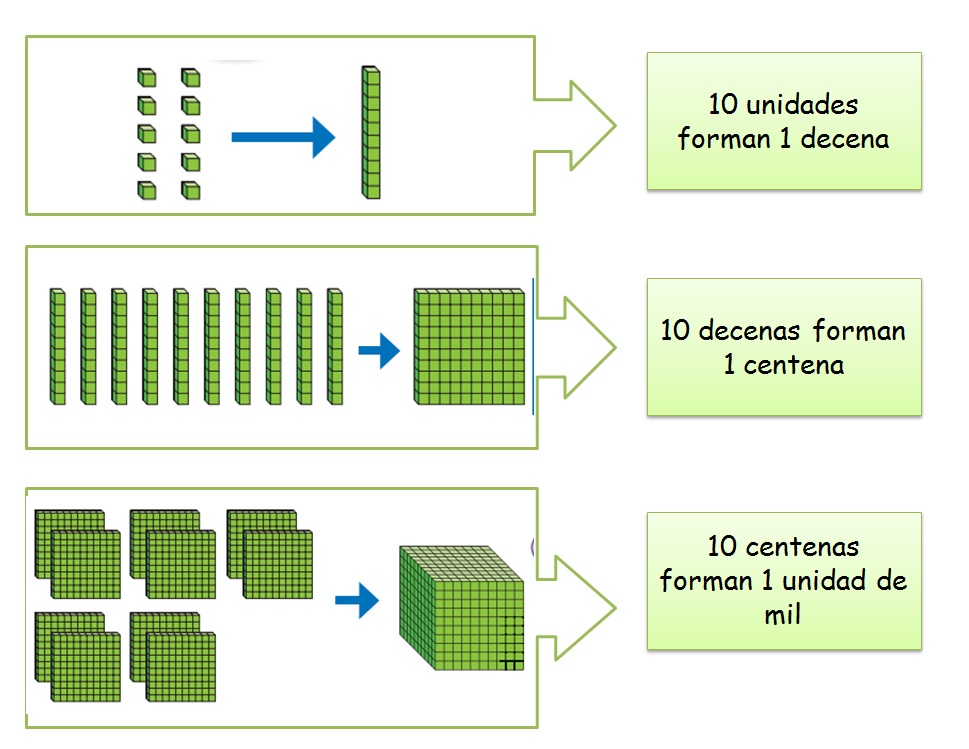 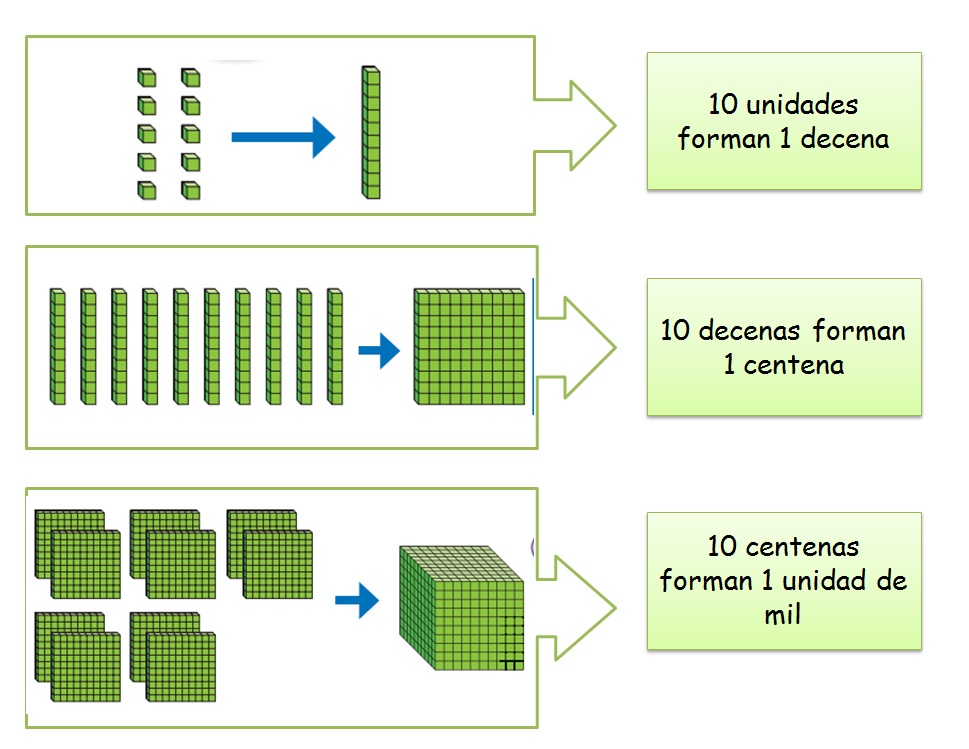 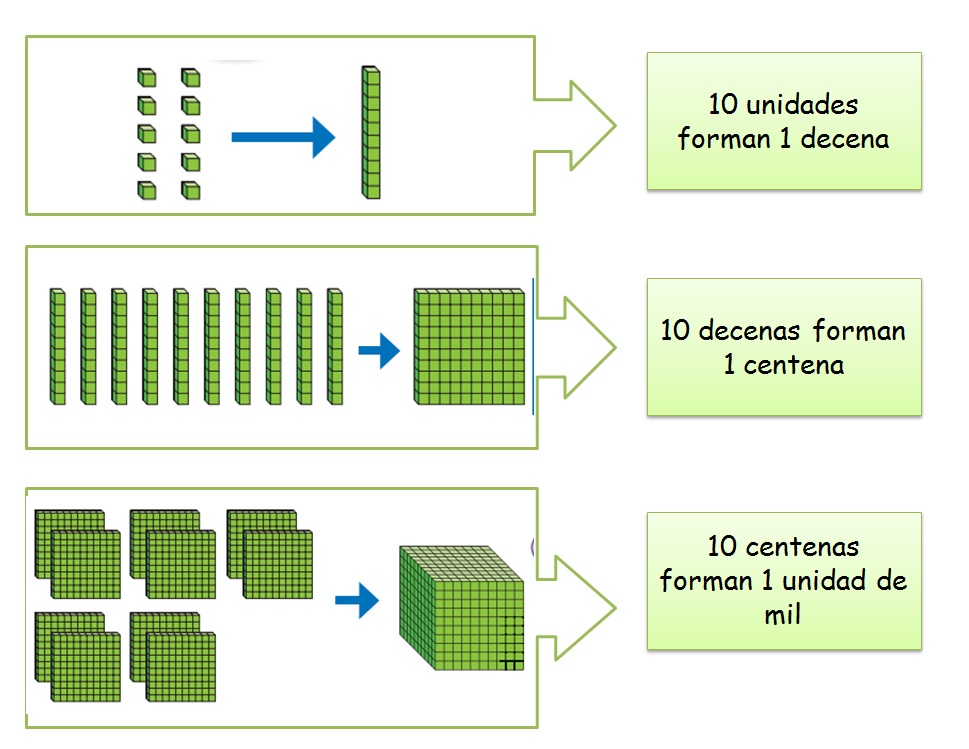 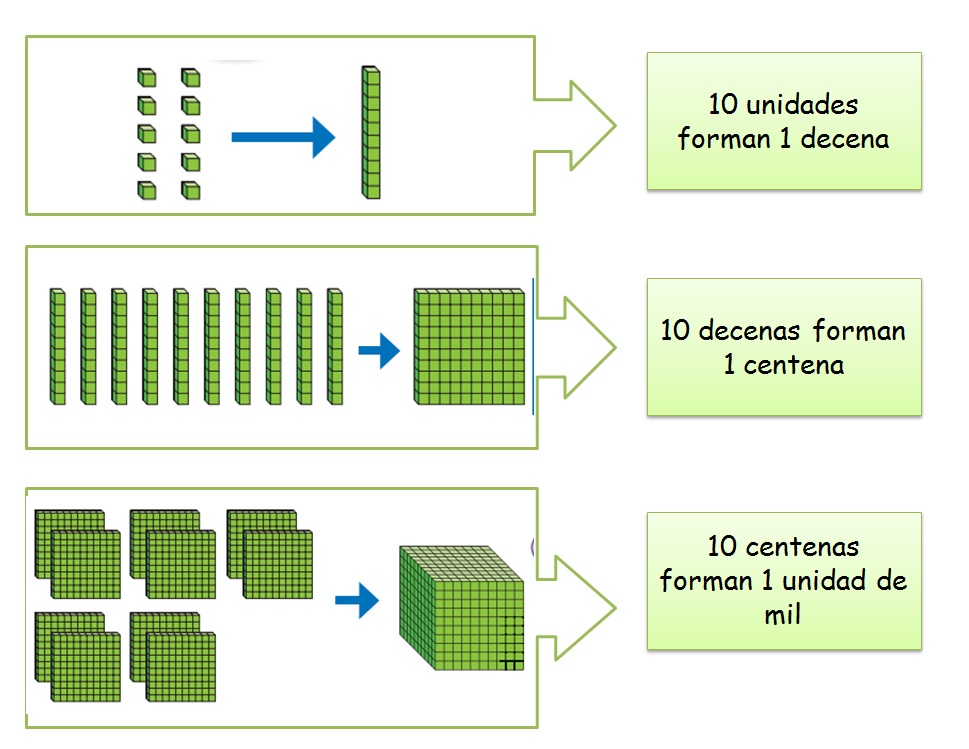 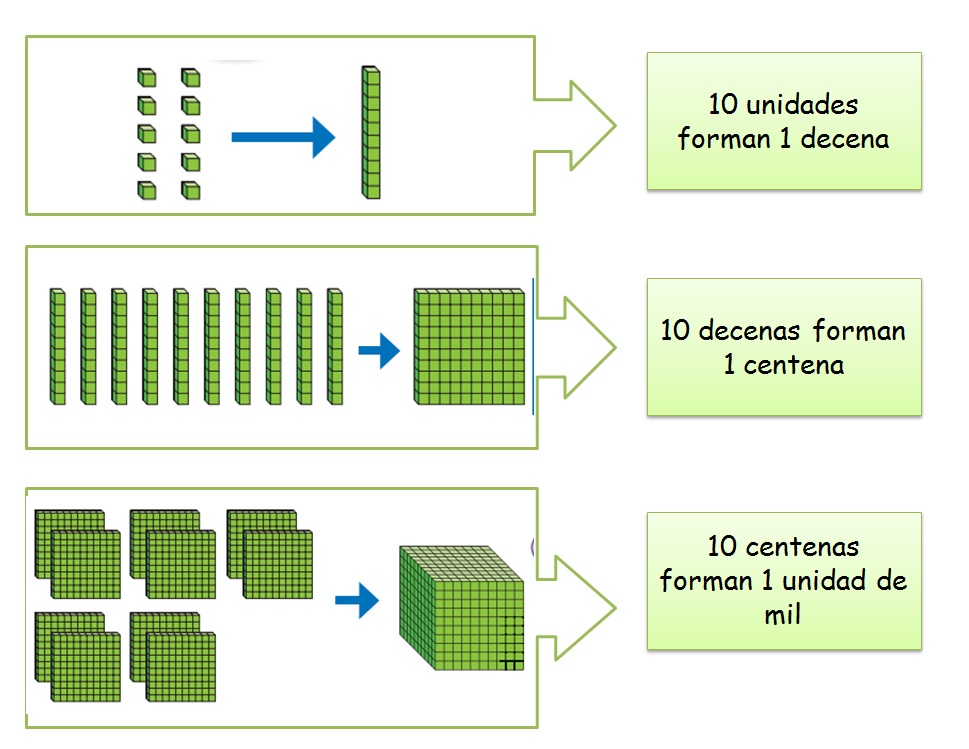 Estas dos decenas que sobraron se descomponen  en 20 unidades
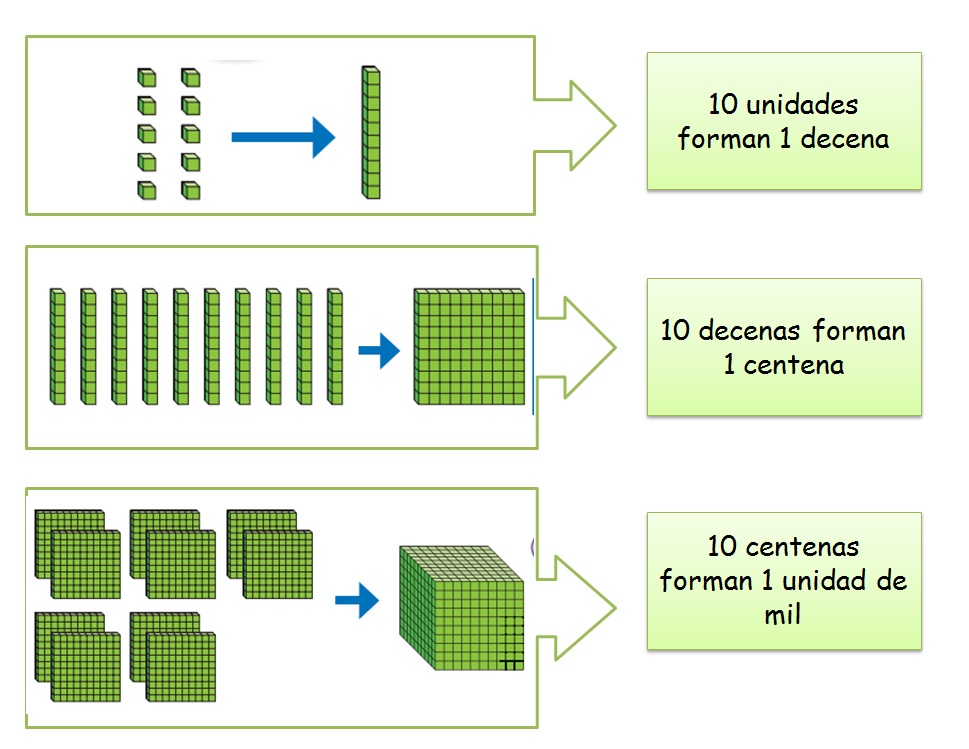 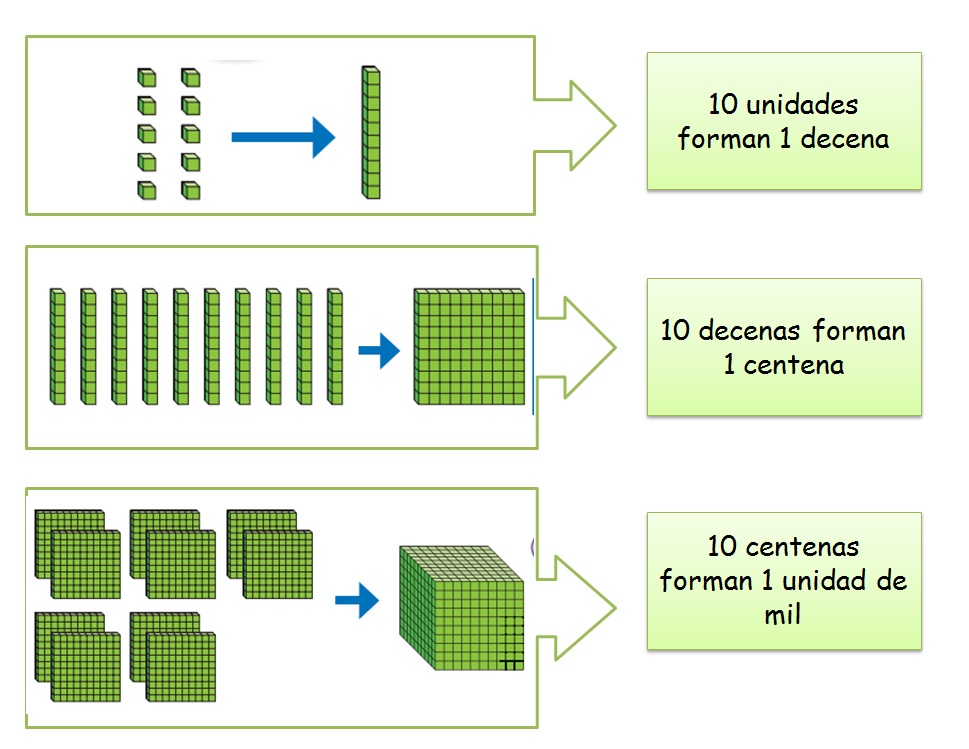 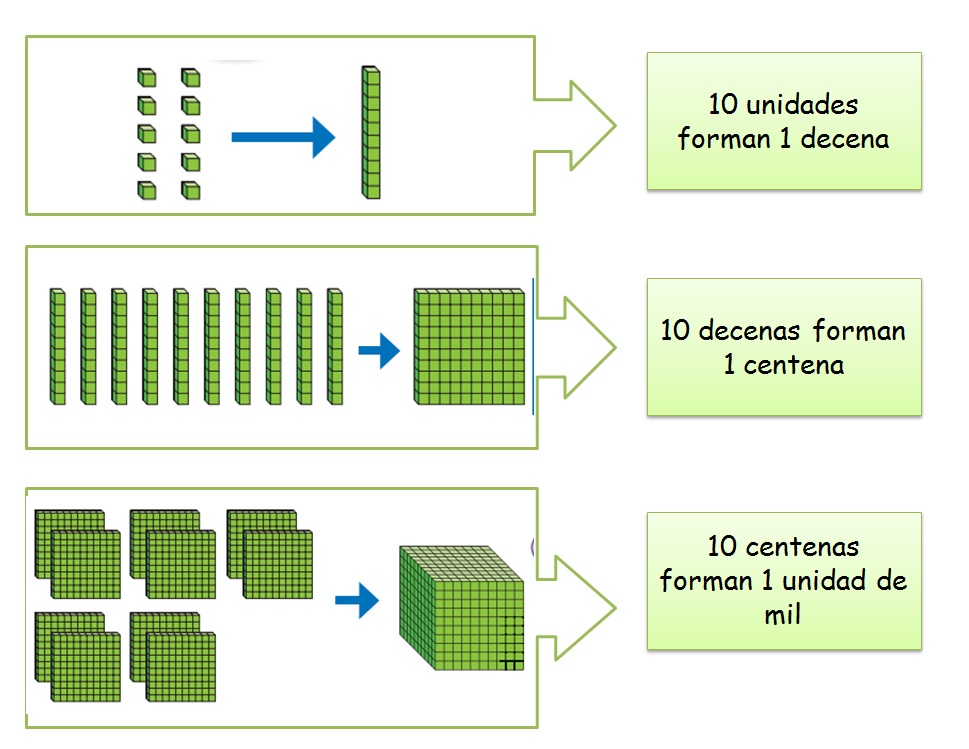 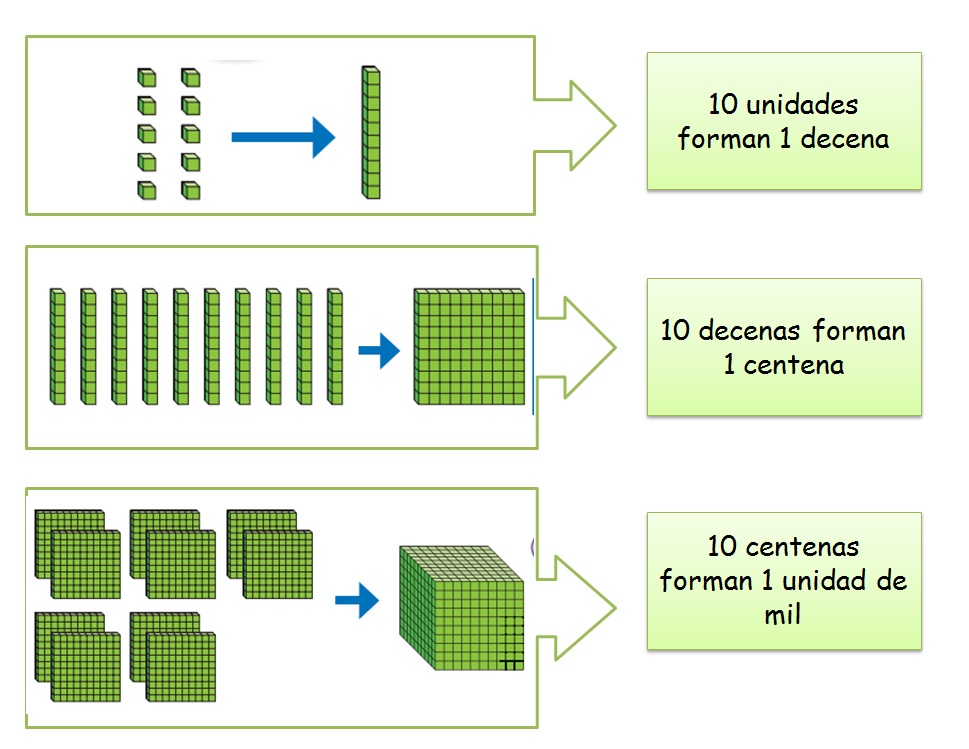 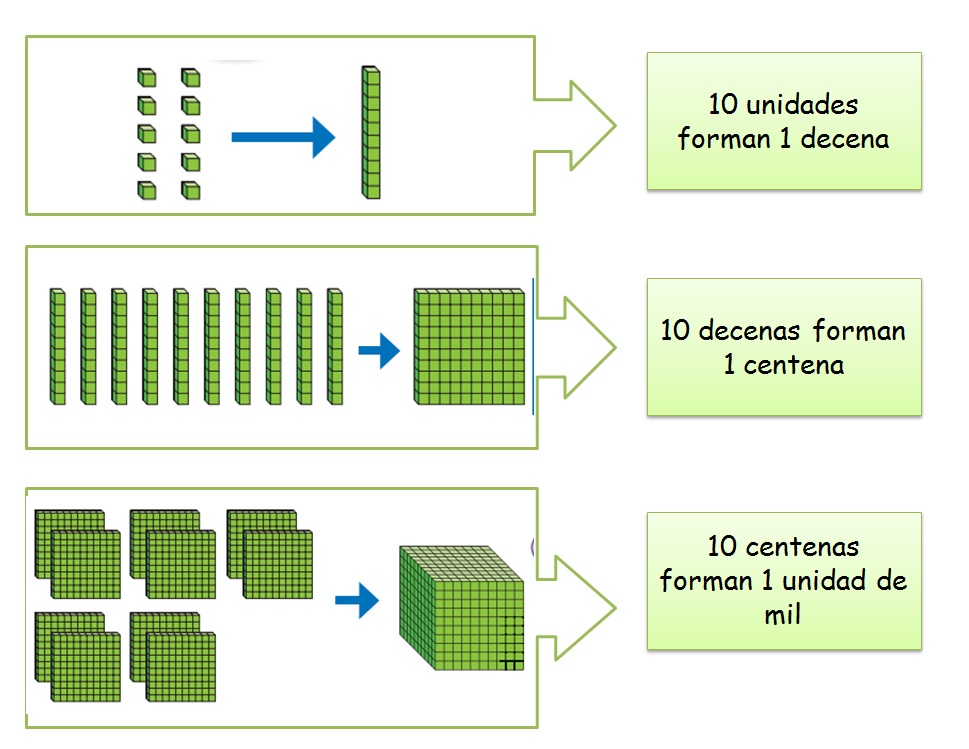 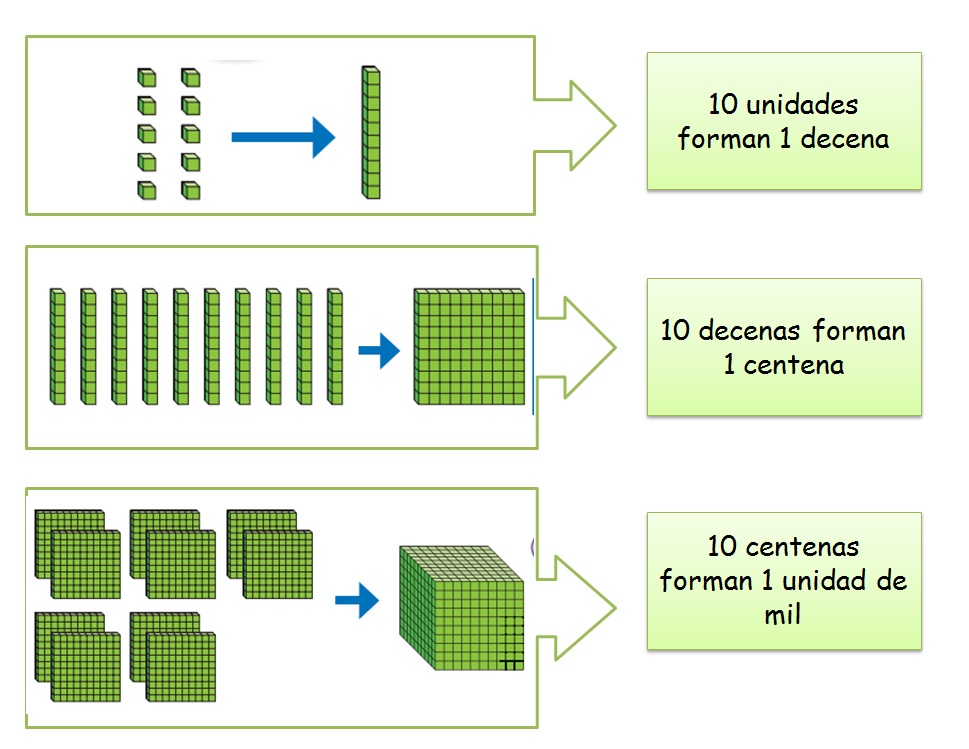 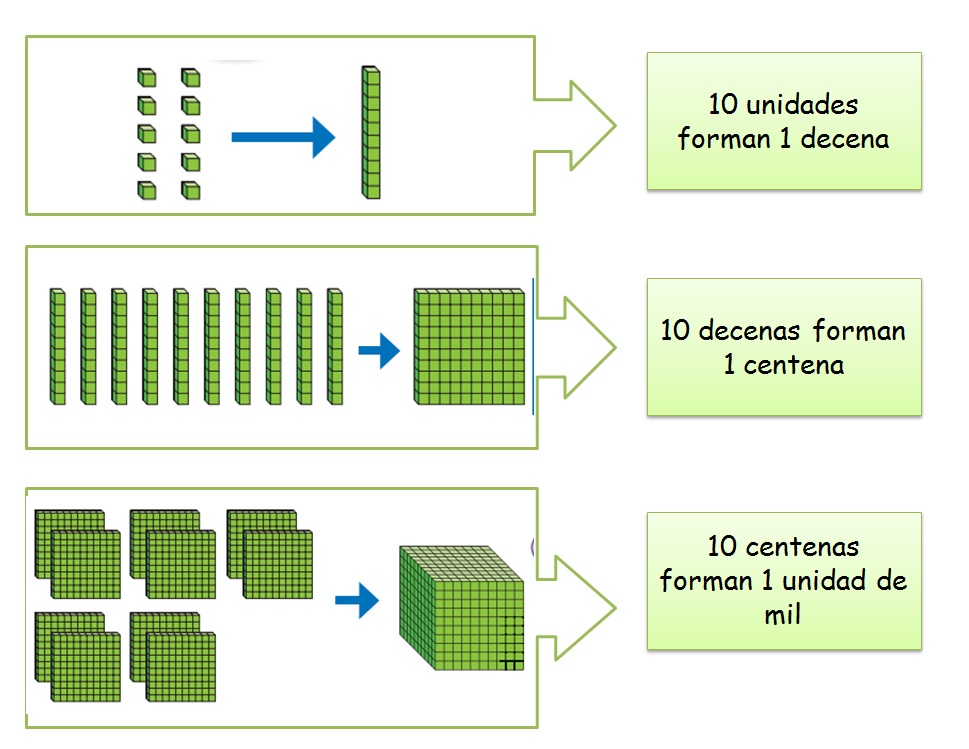 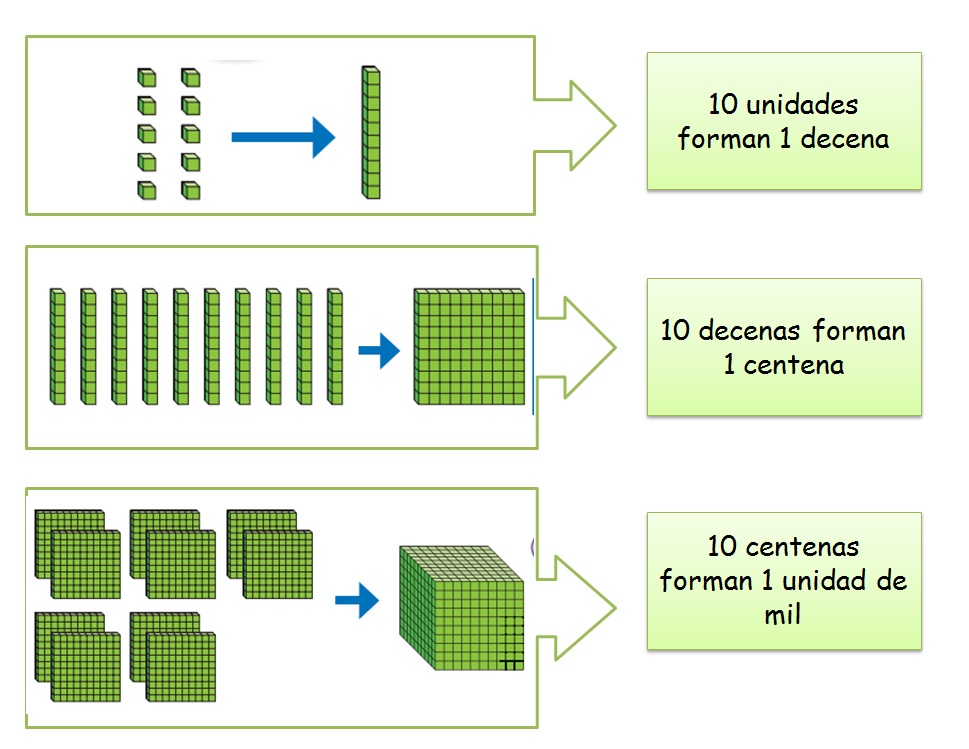 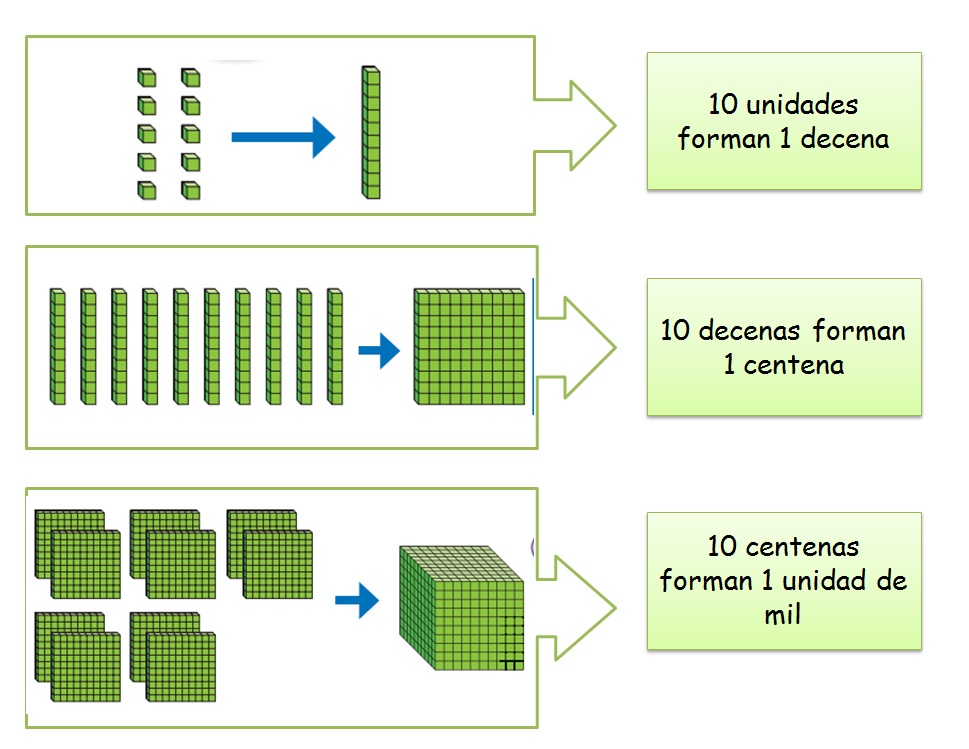 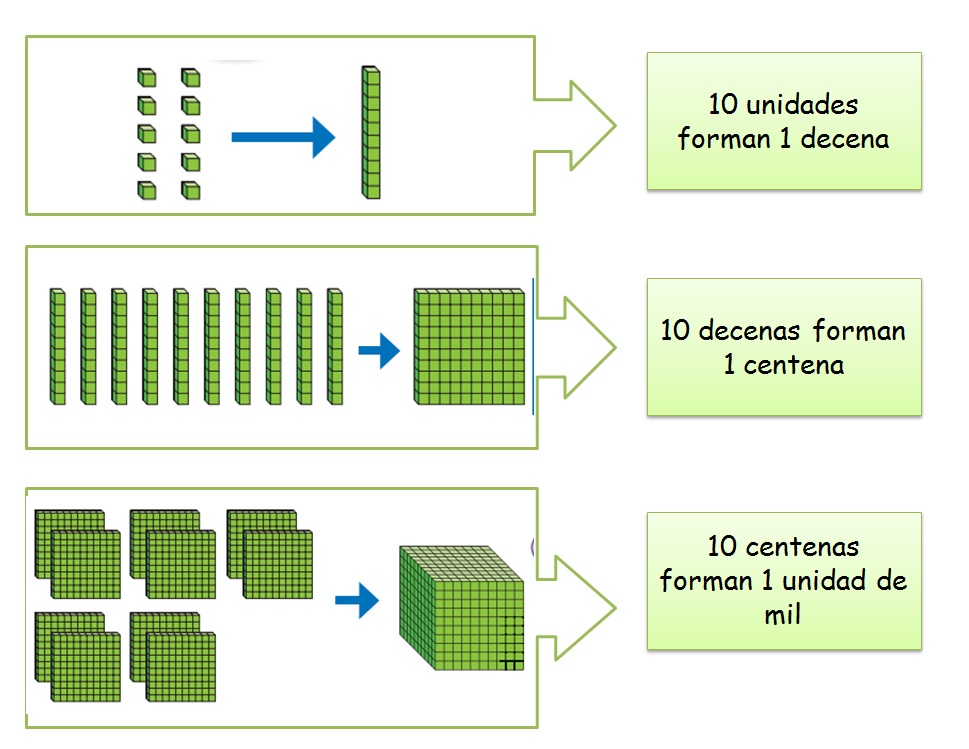 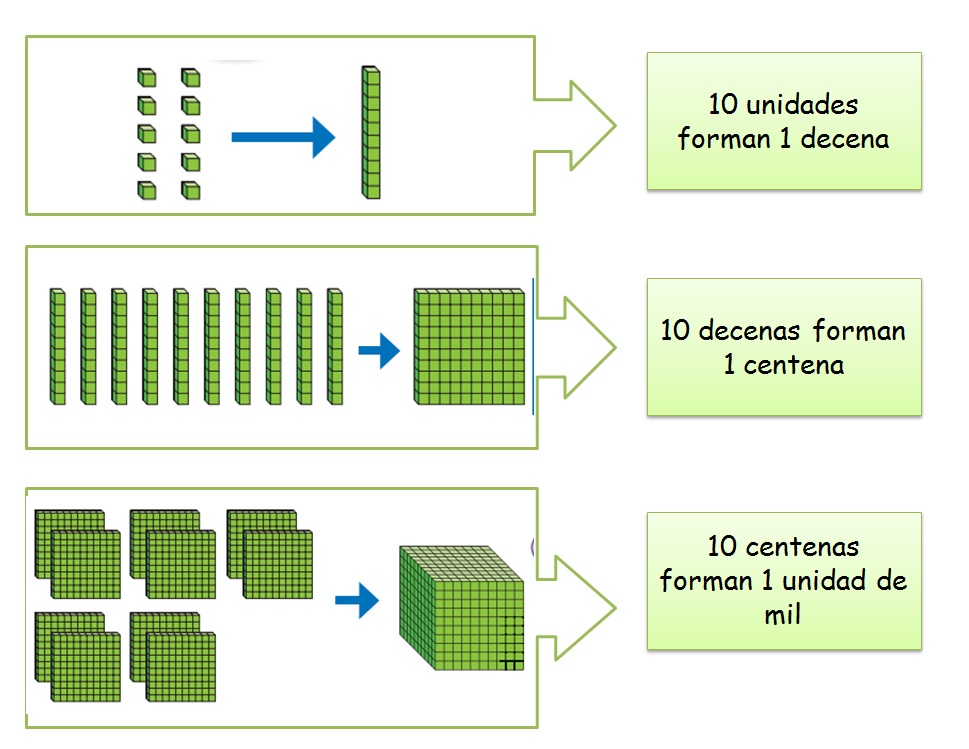 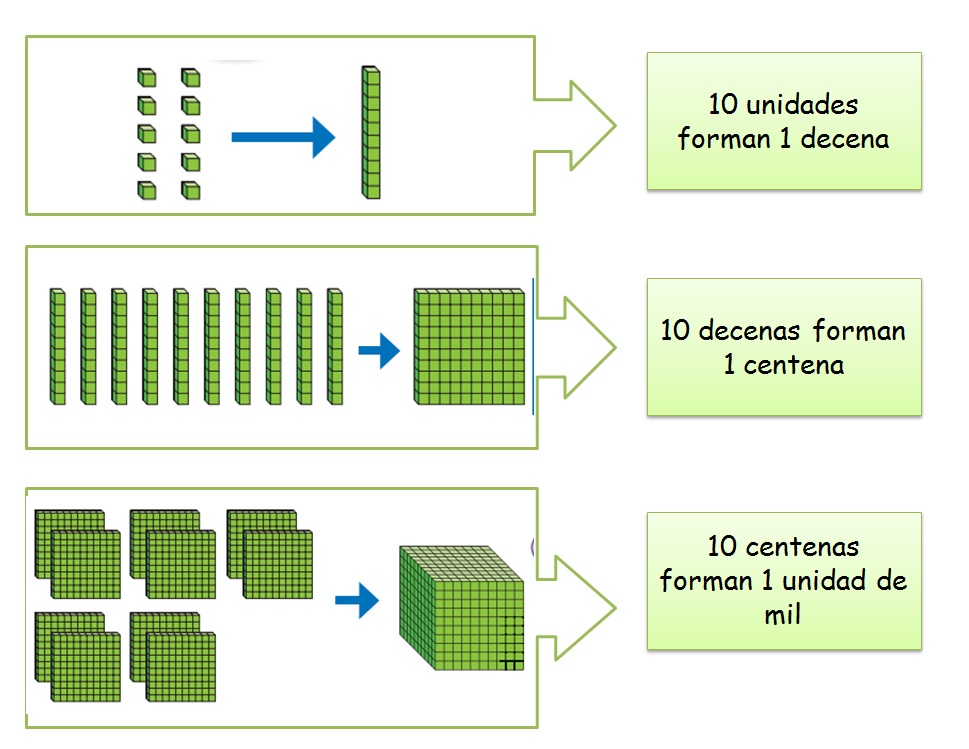 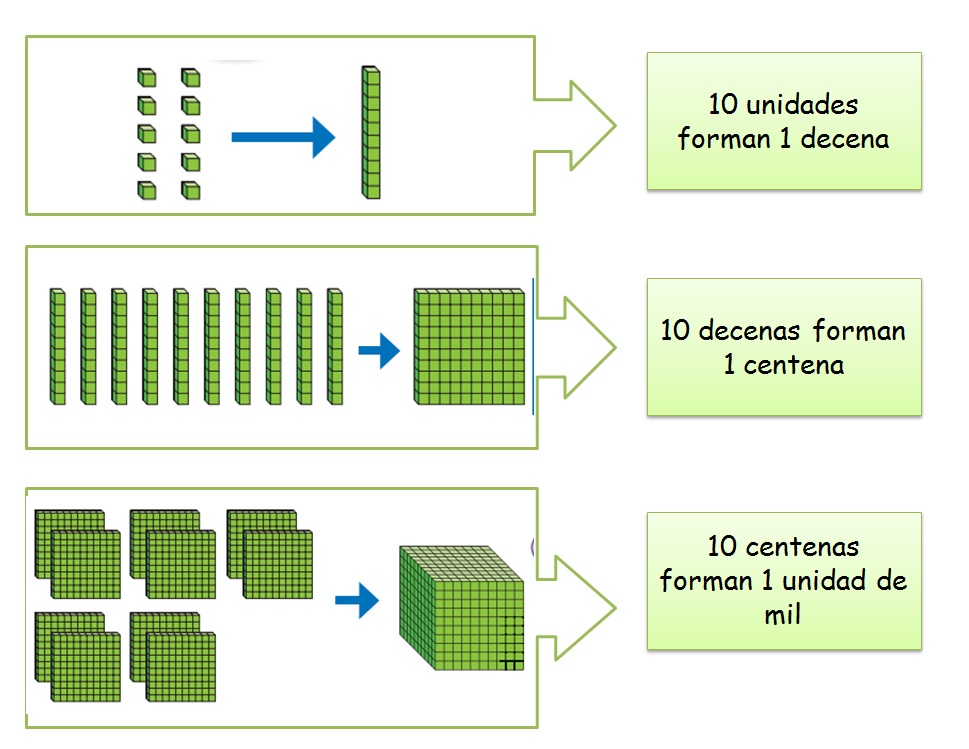 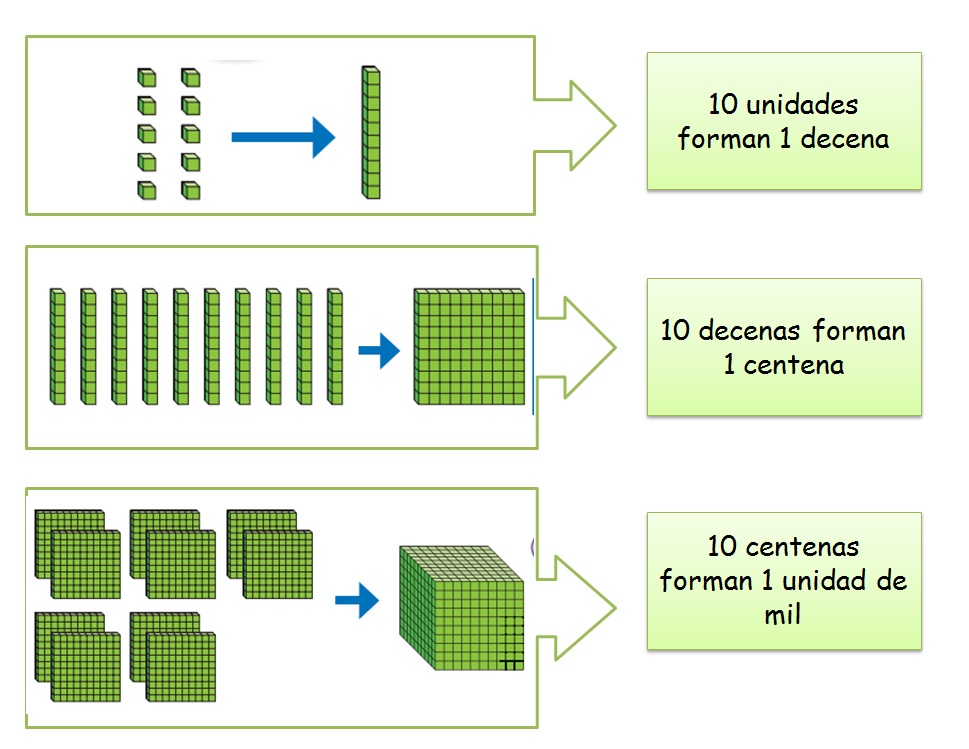 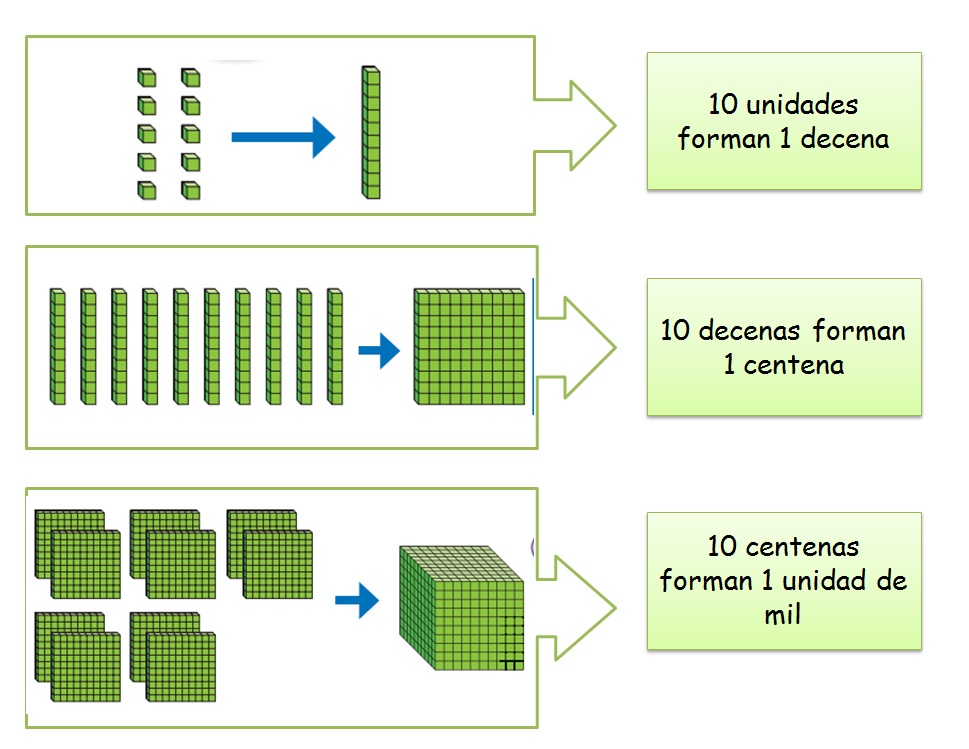 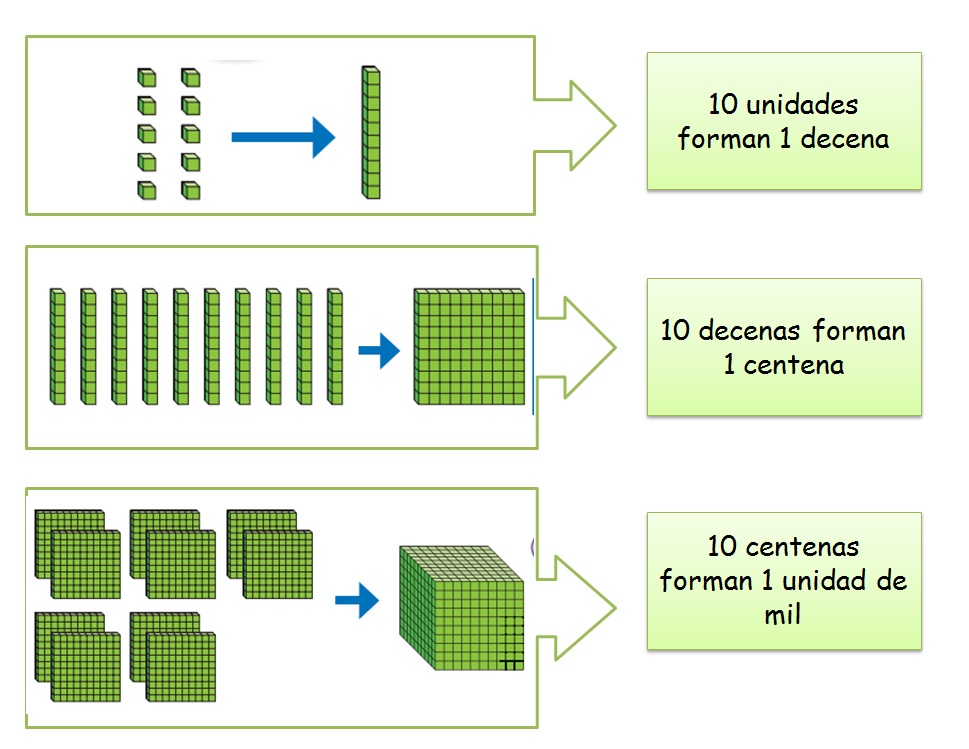 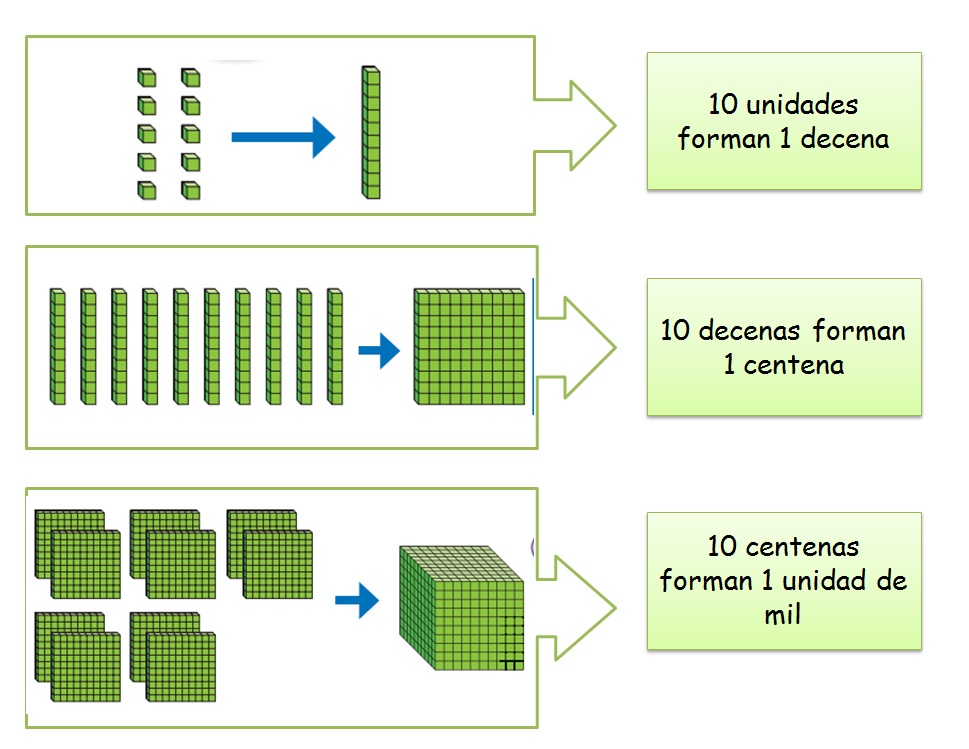 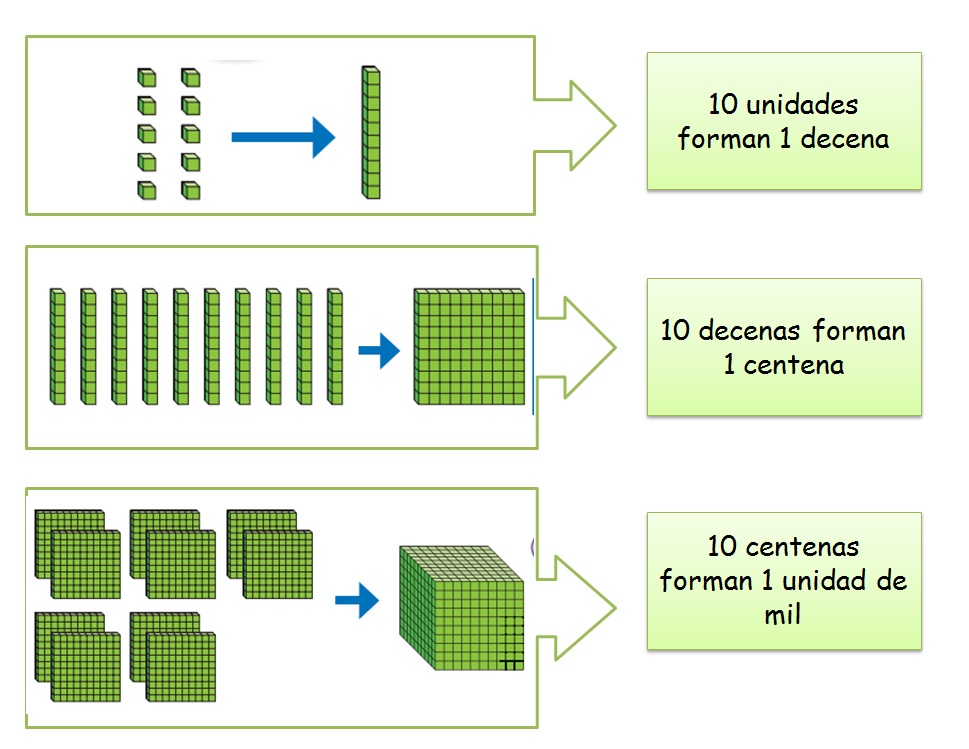 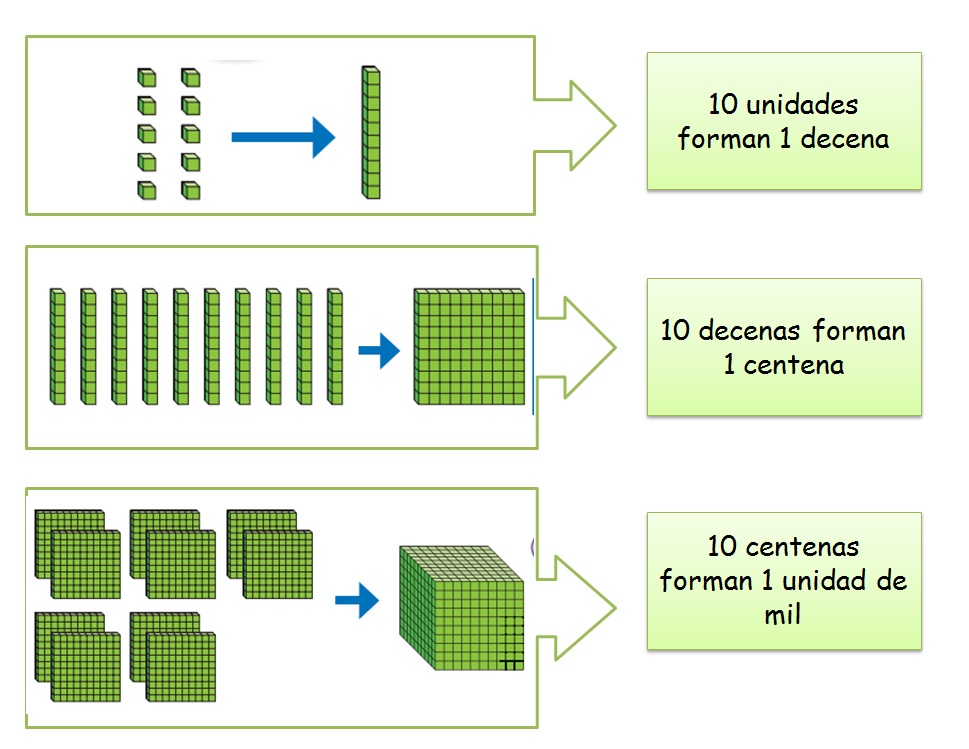 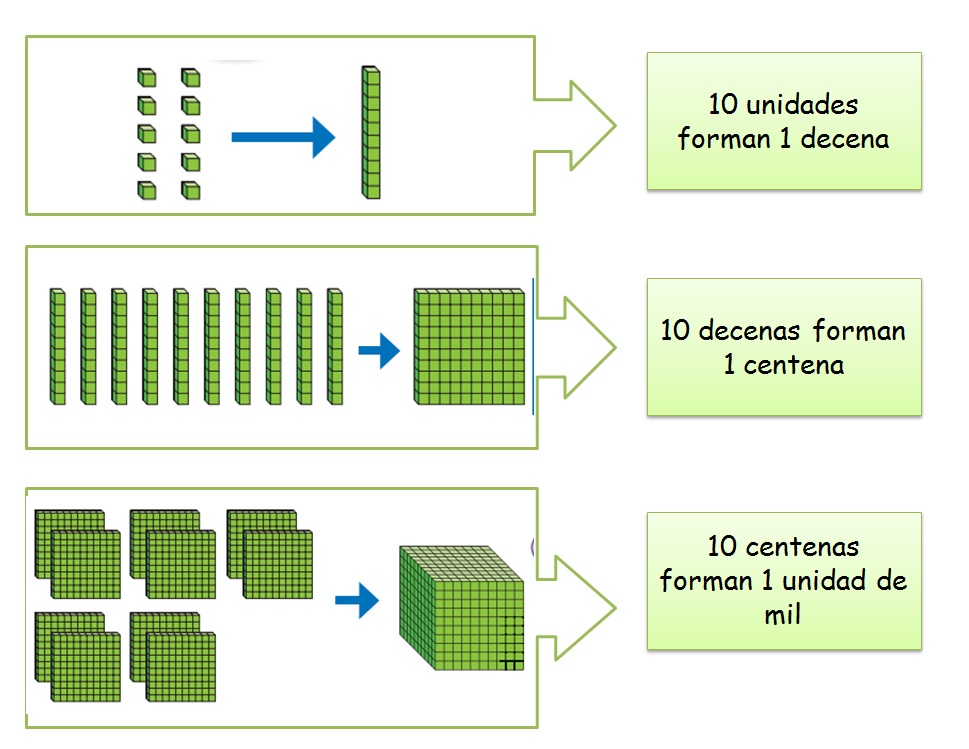 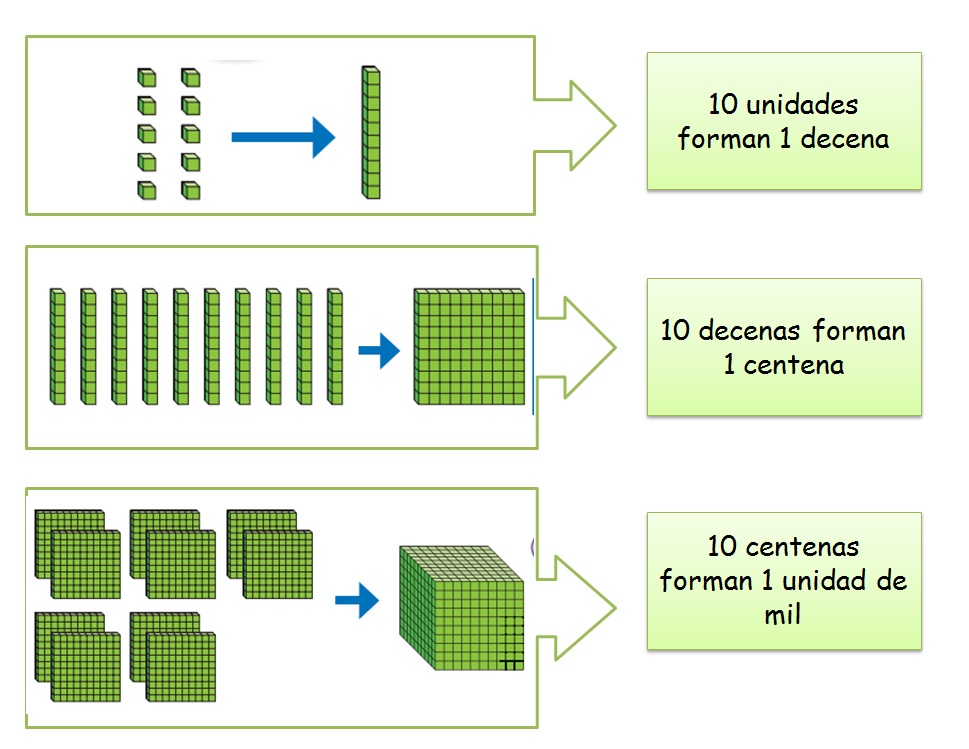 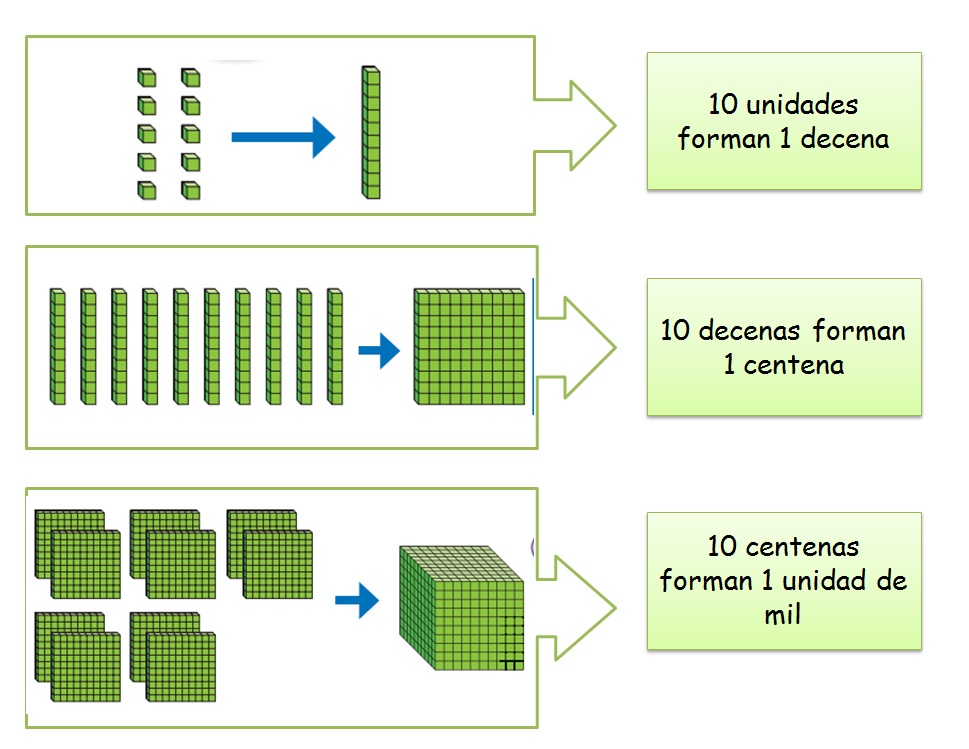 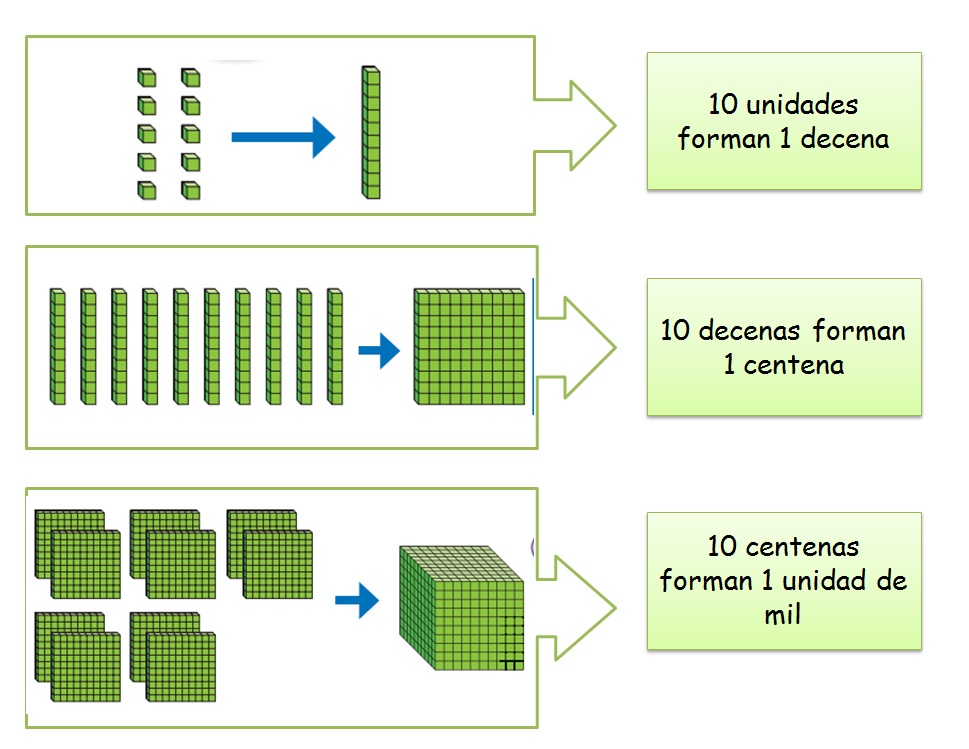 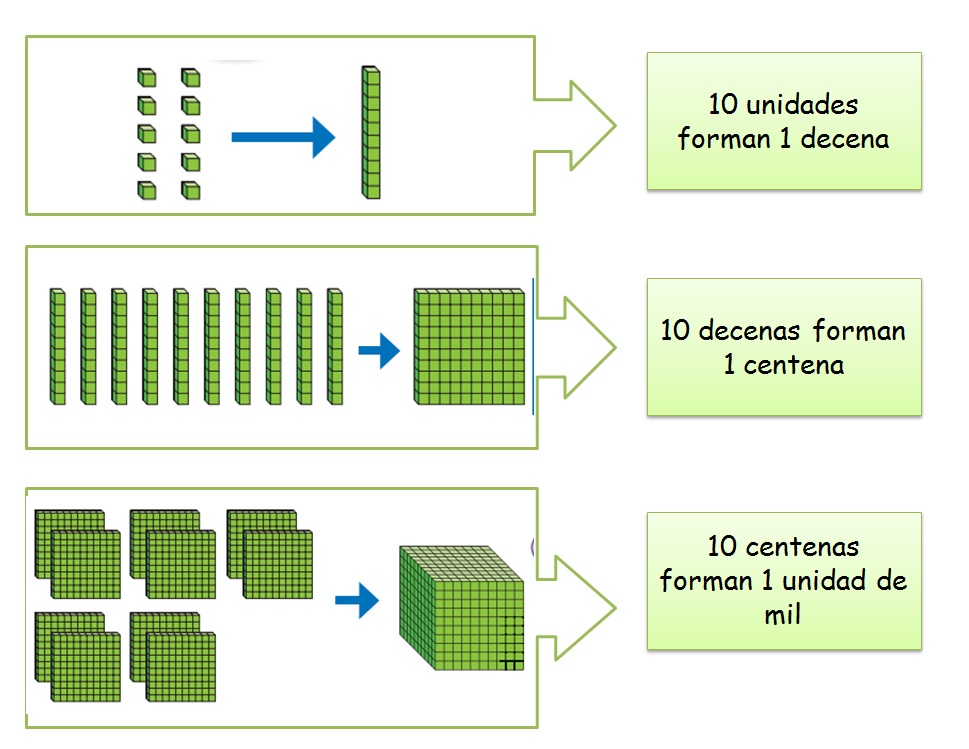 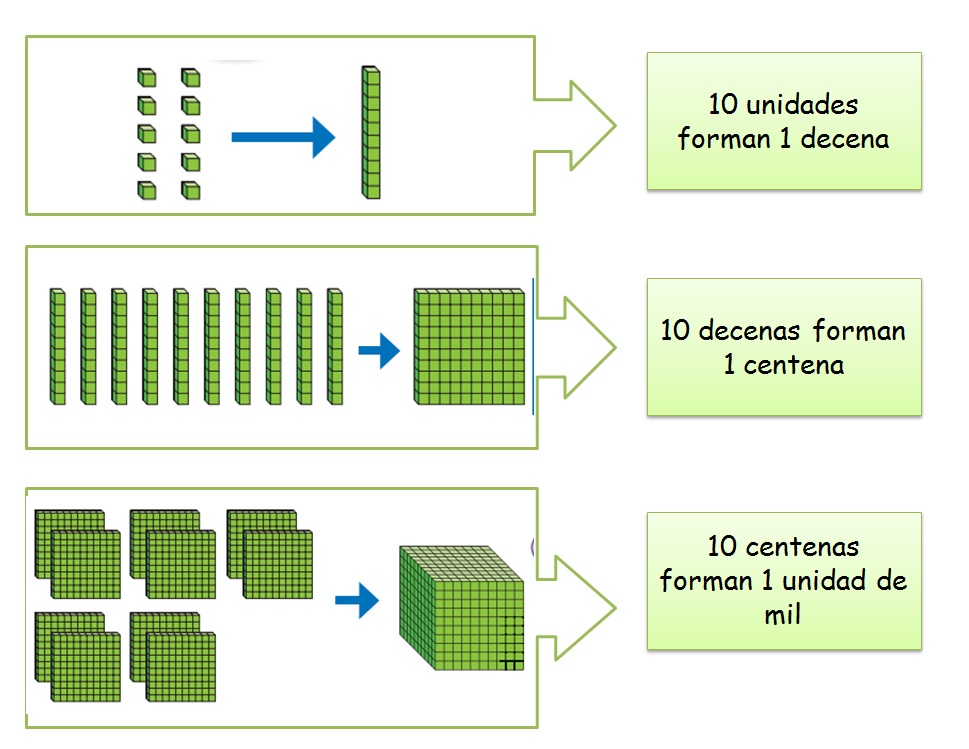 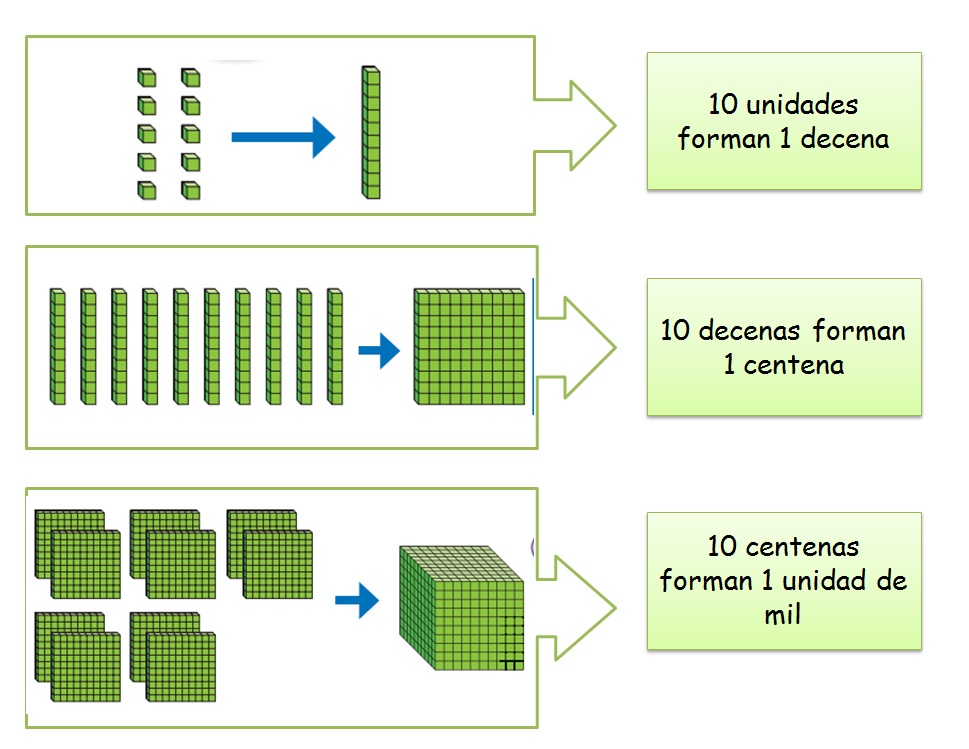 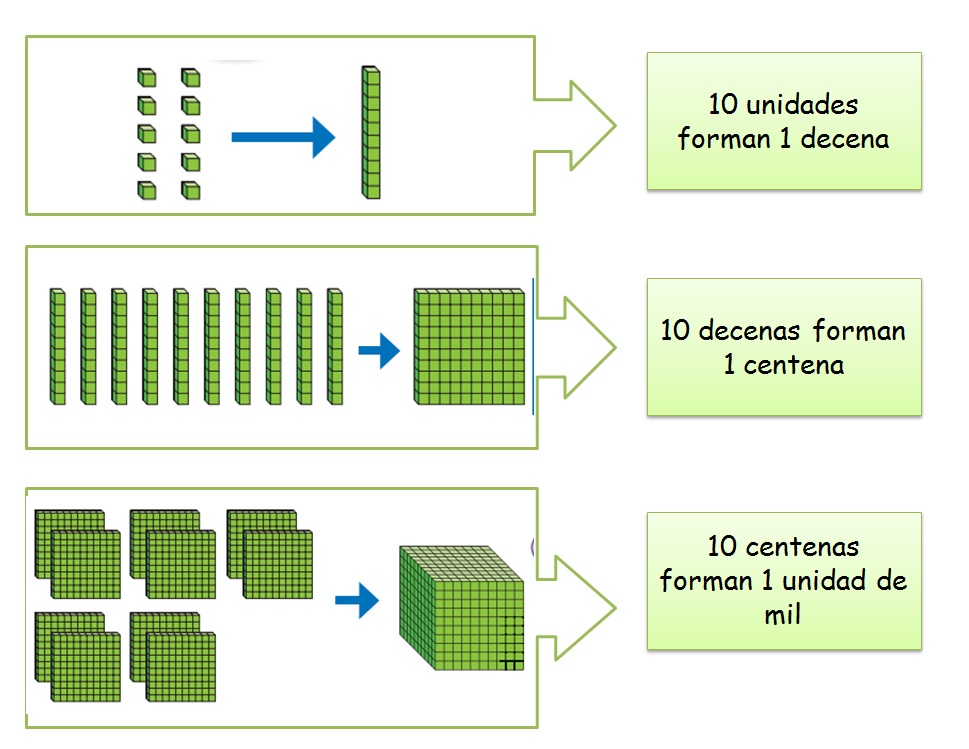 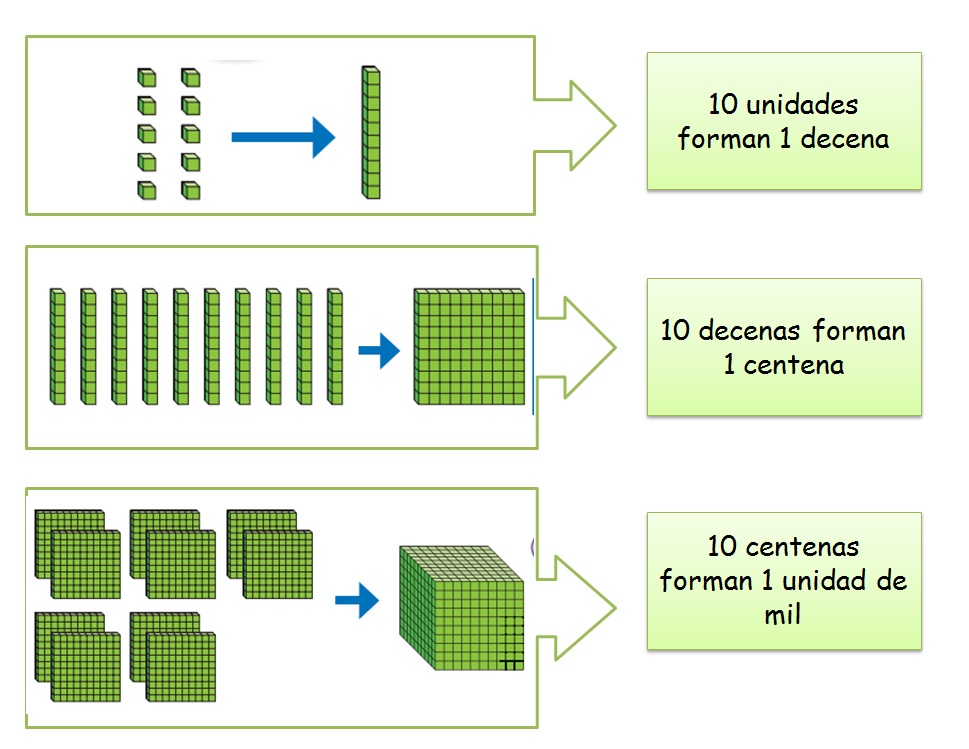 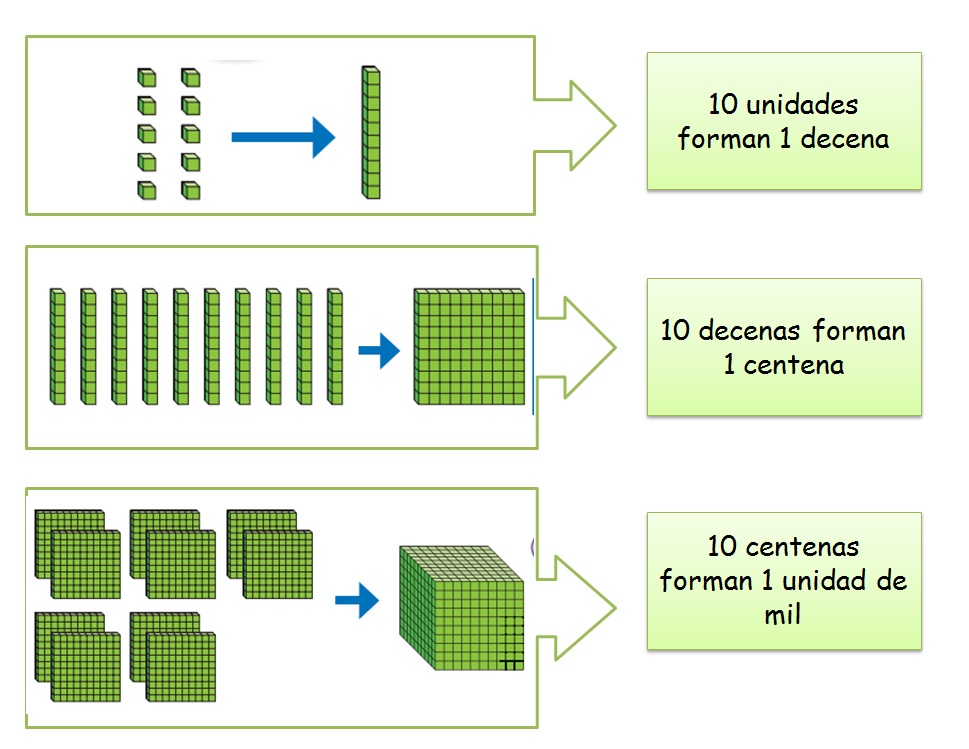 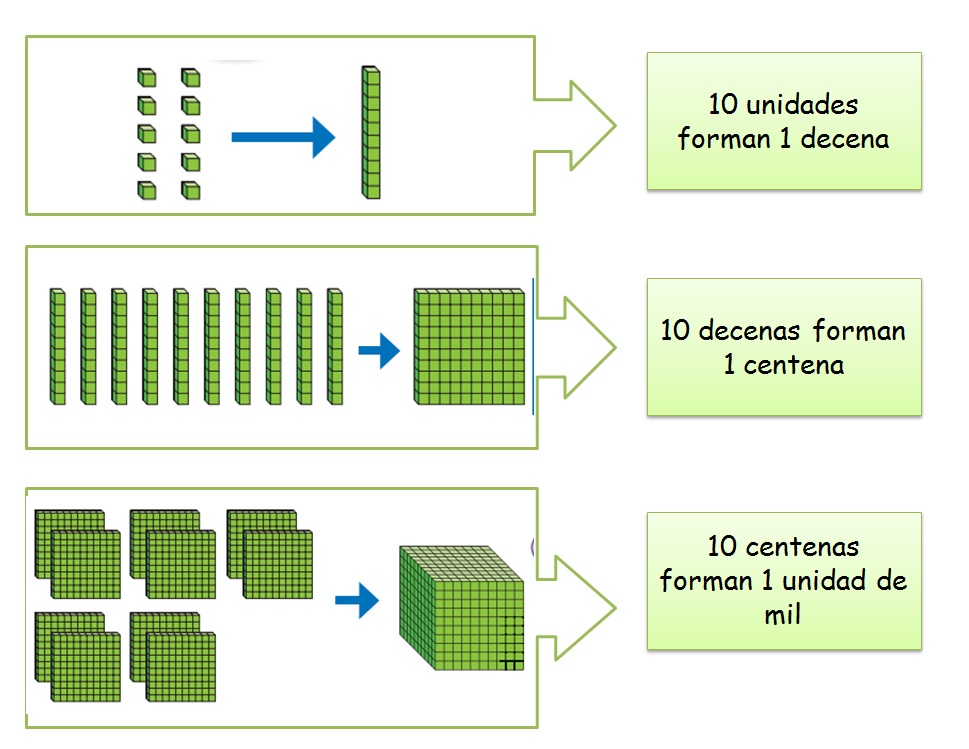 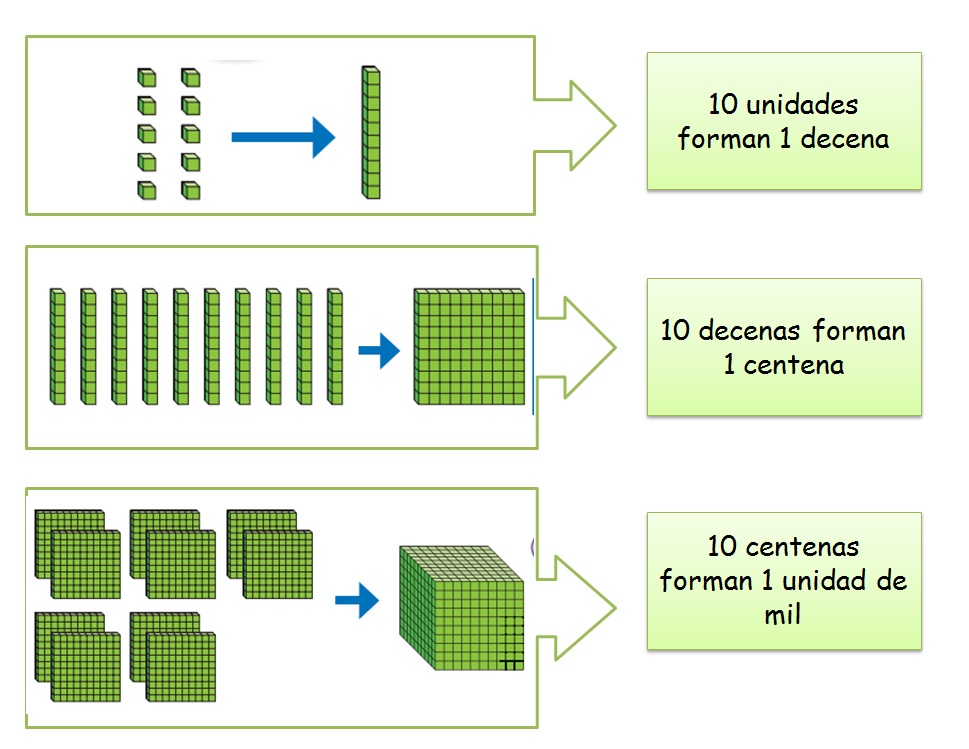 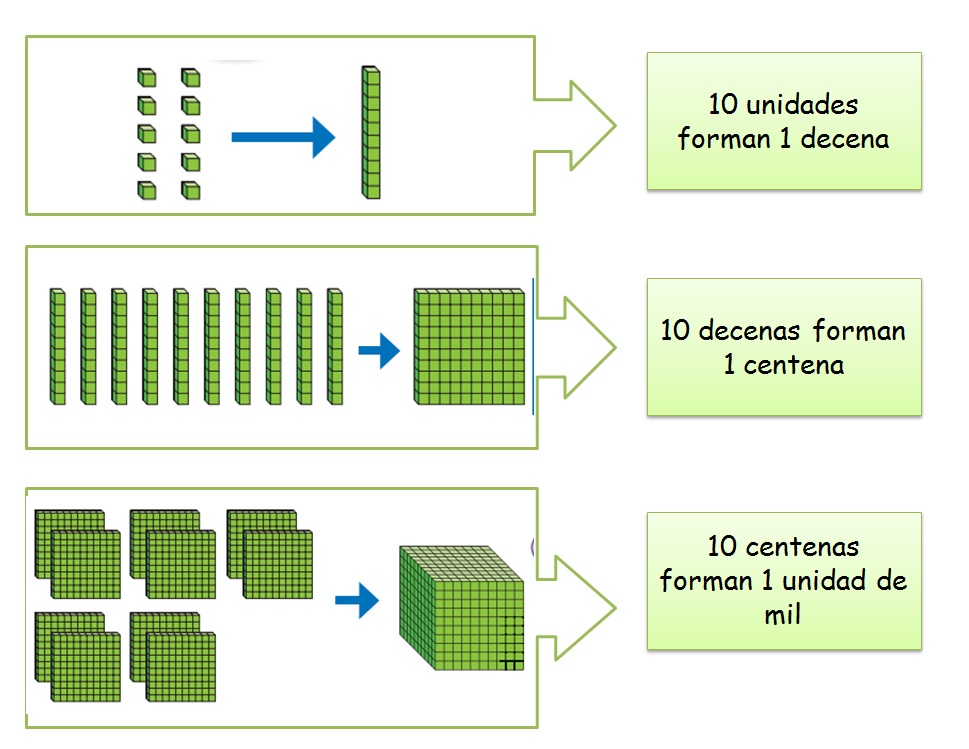 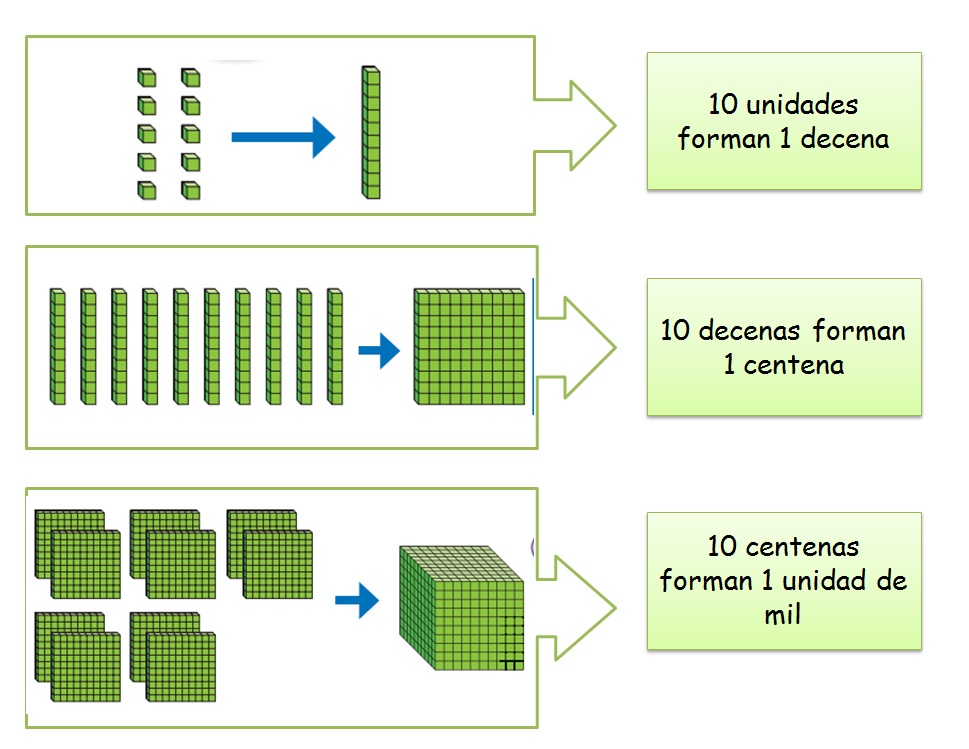 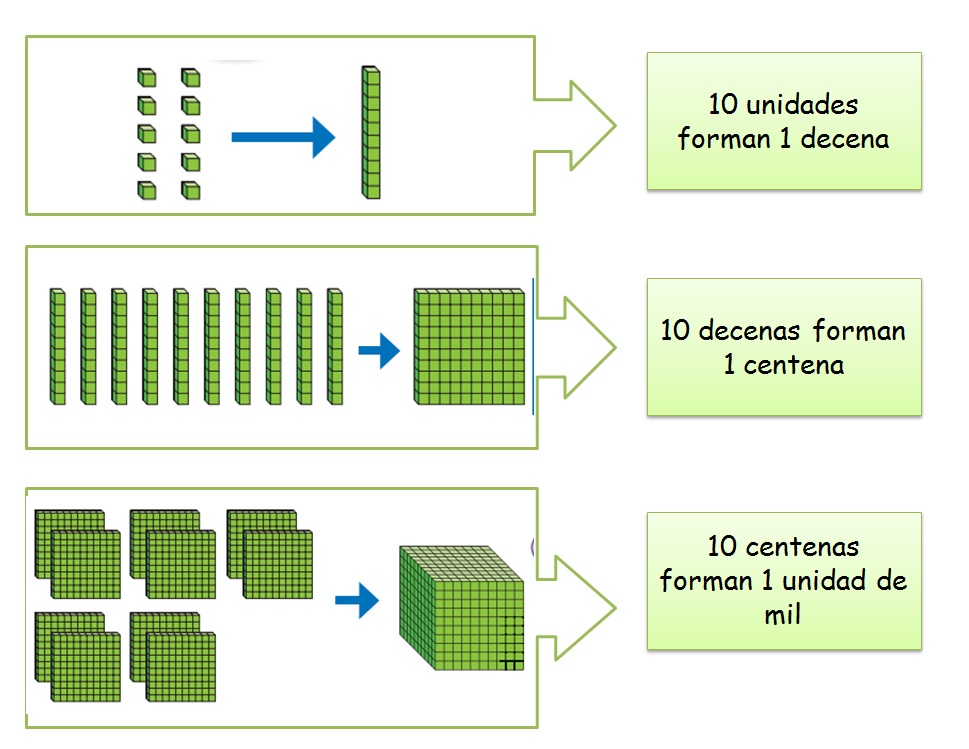 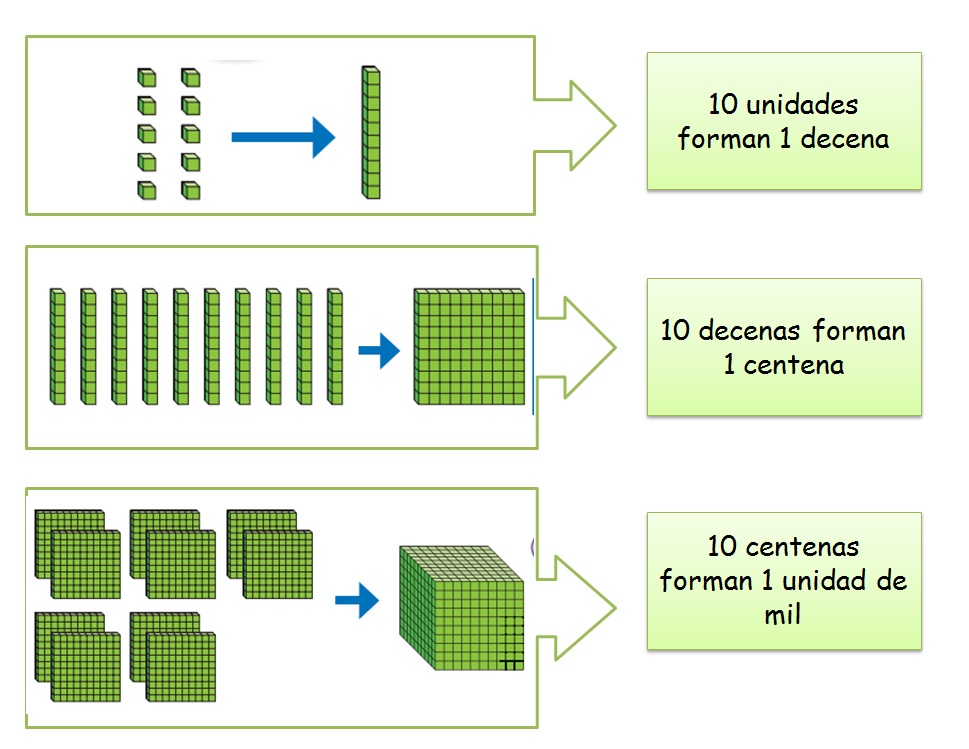 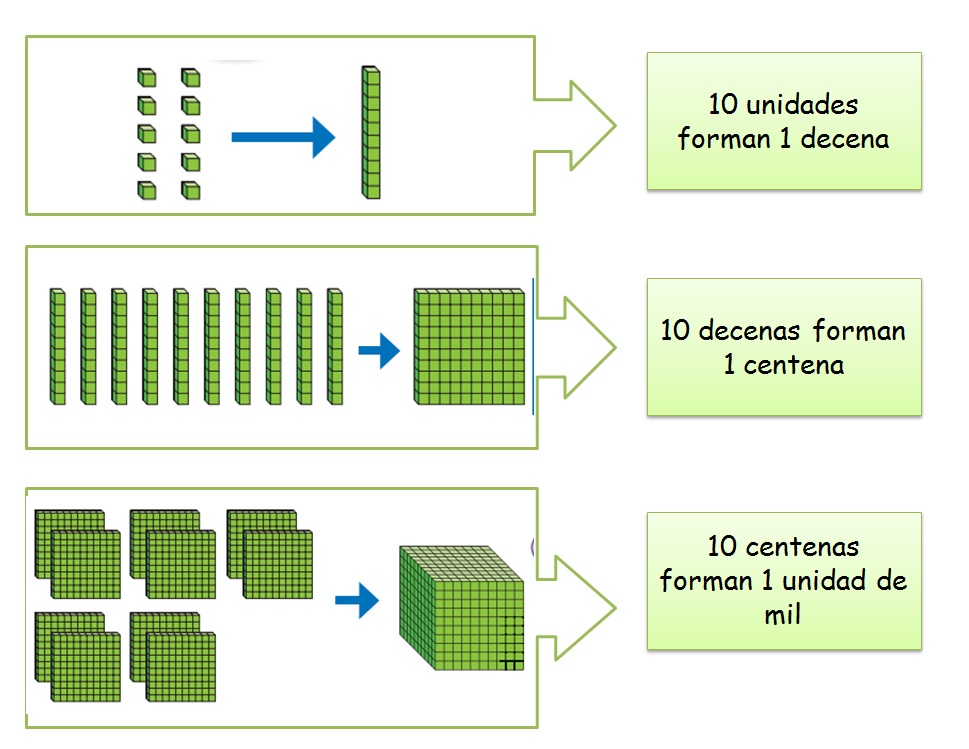 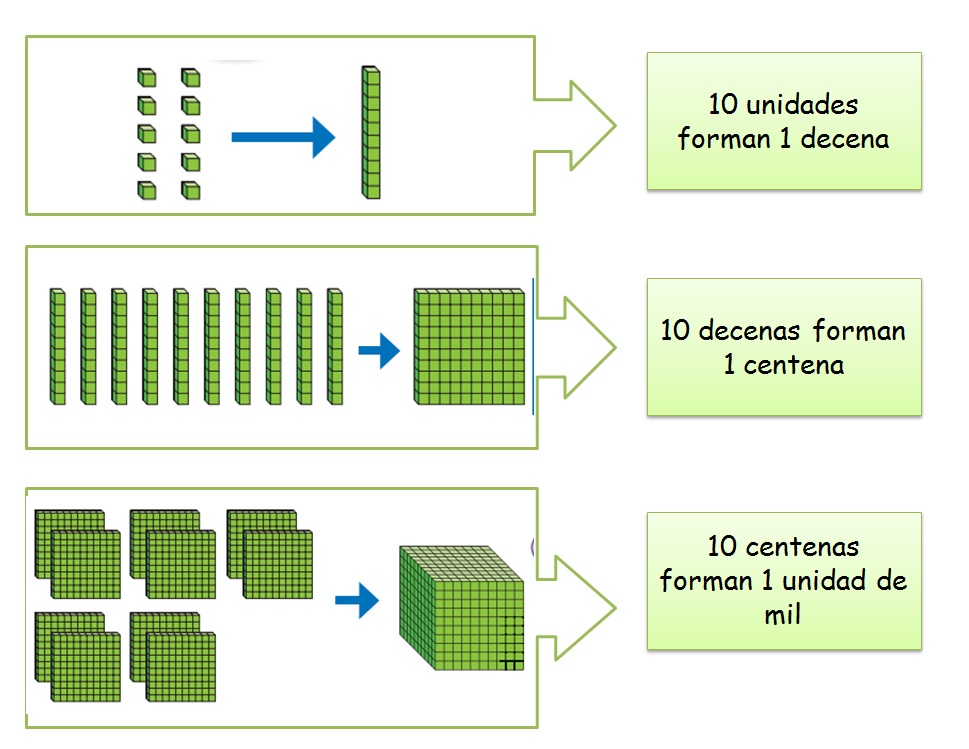 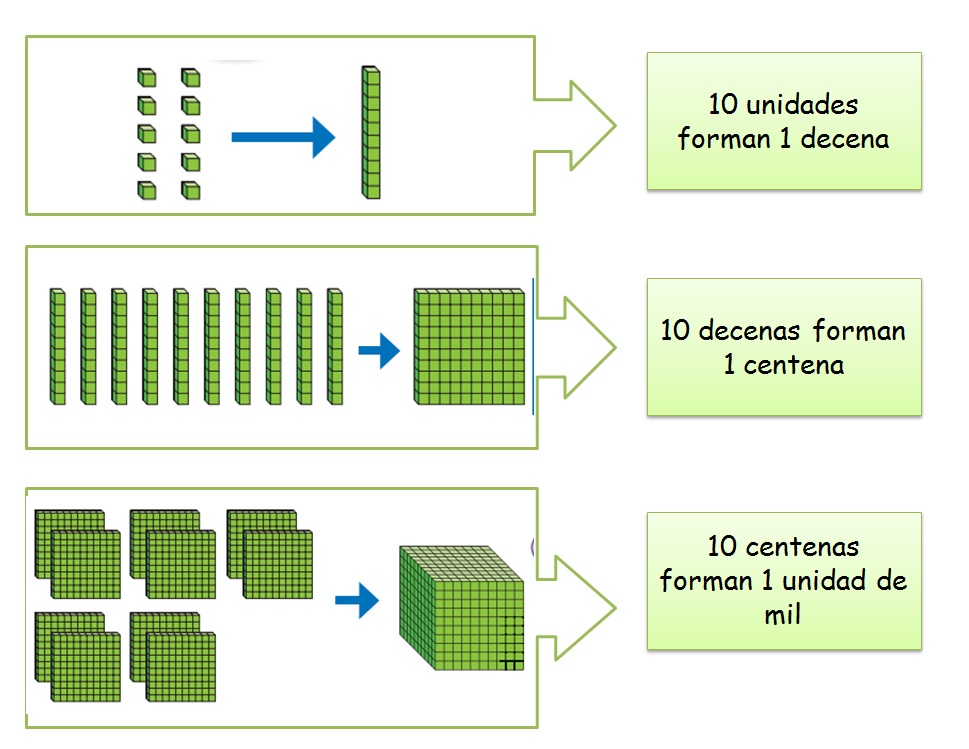 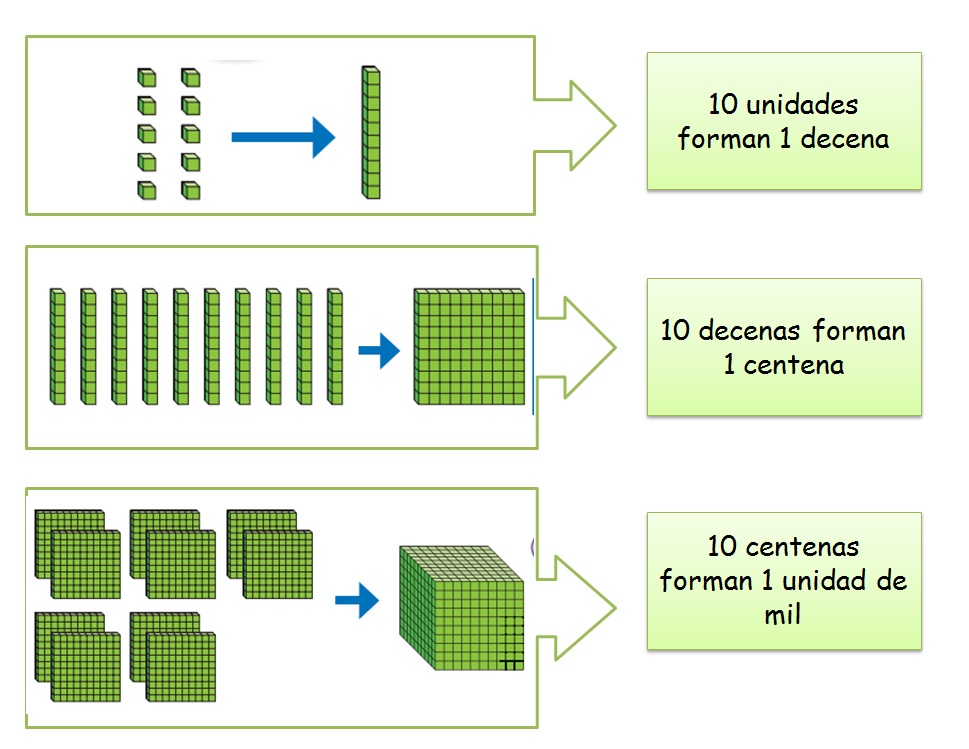 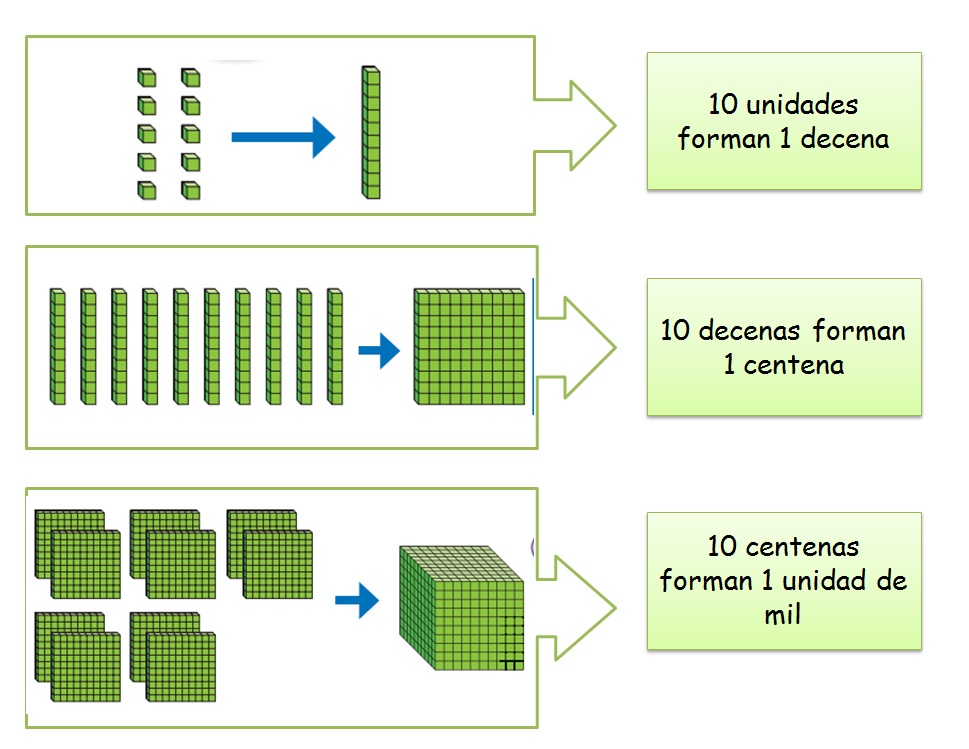 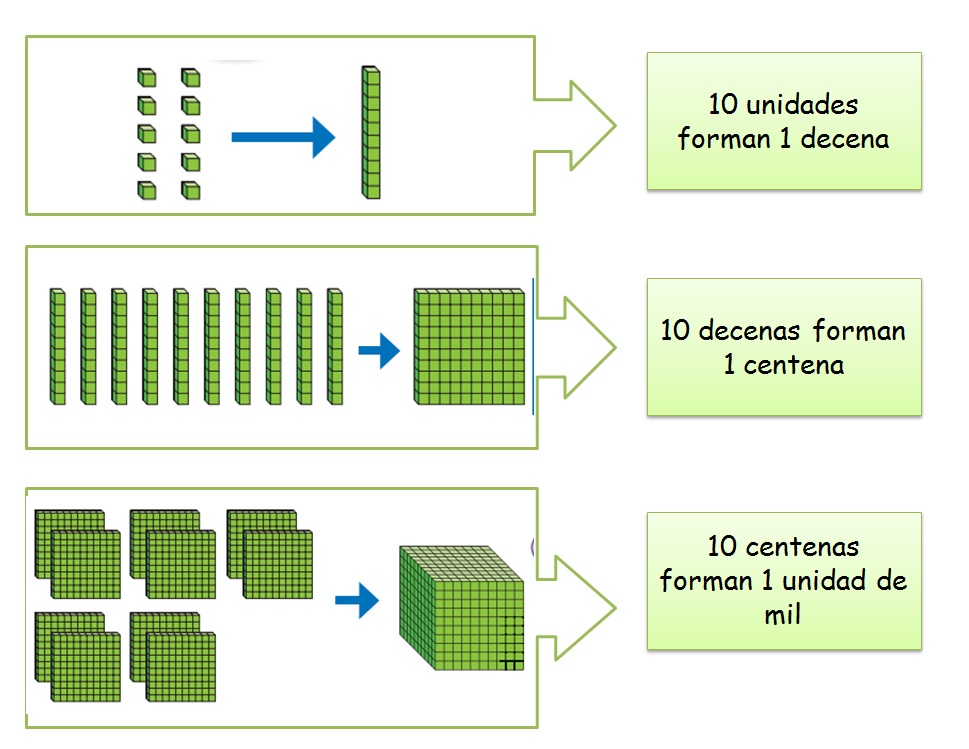 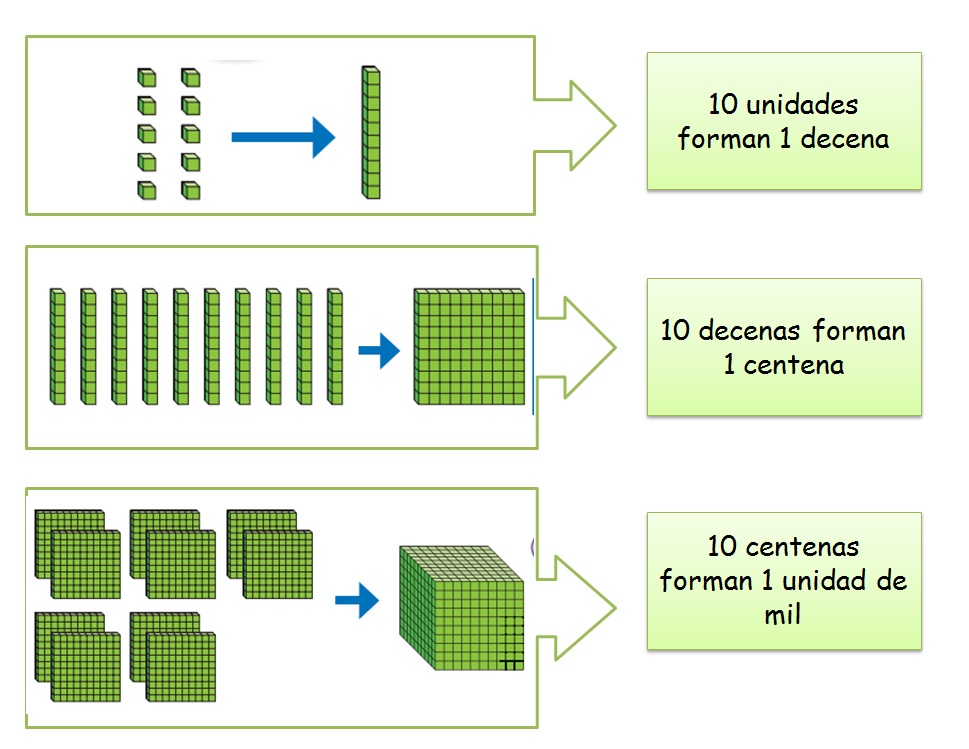 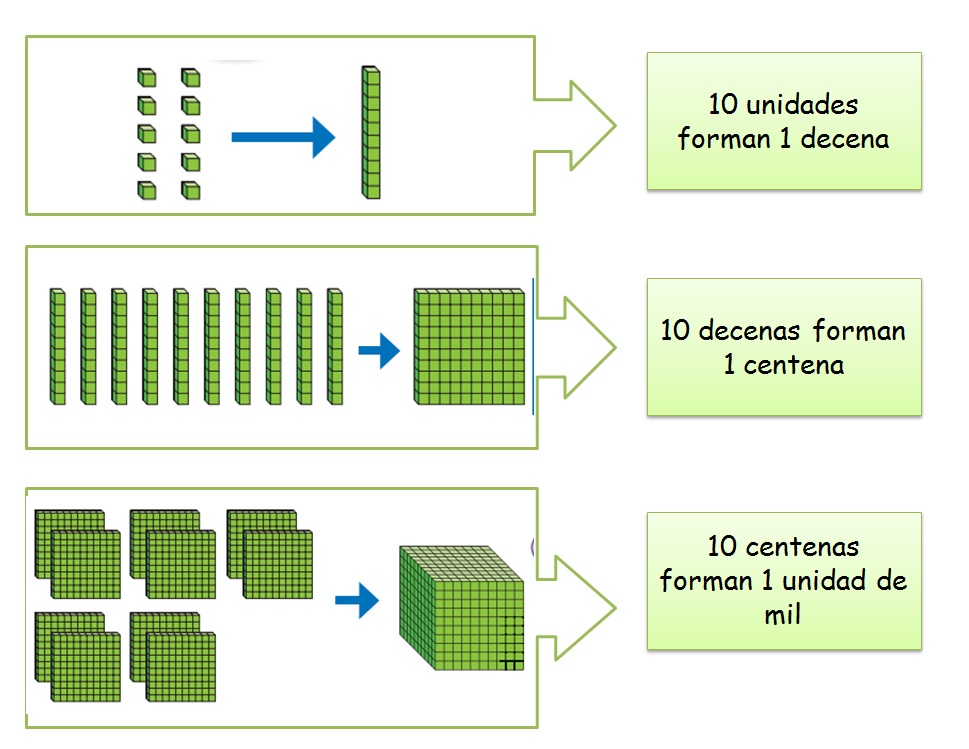 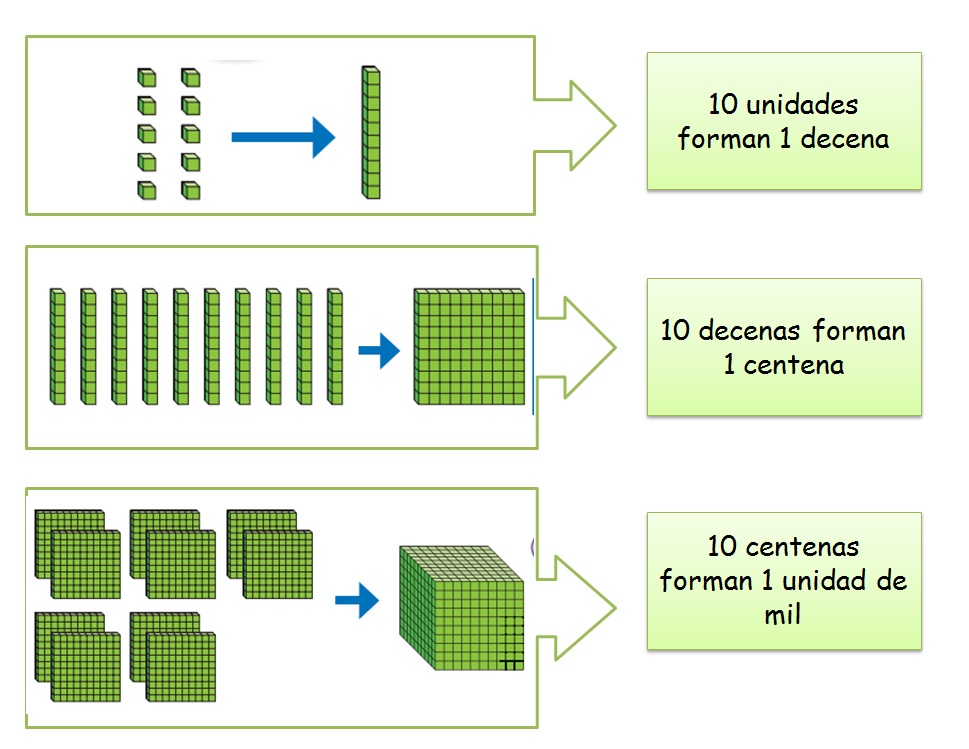 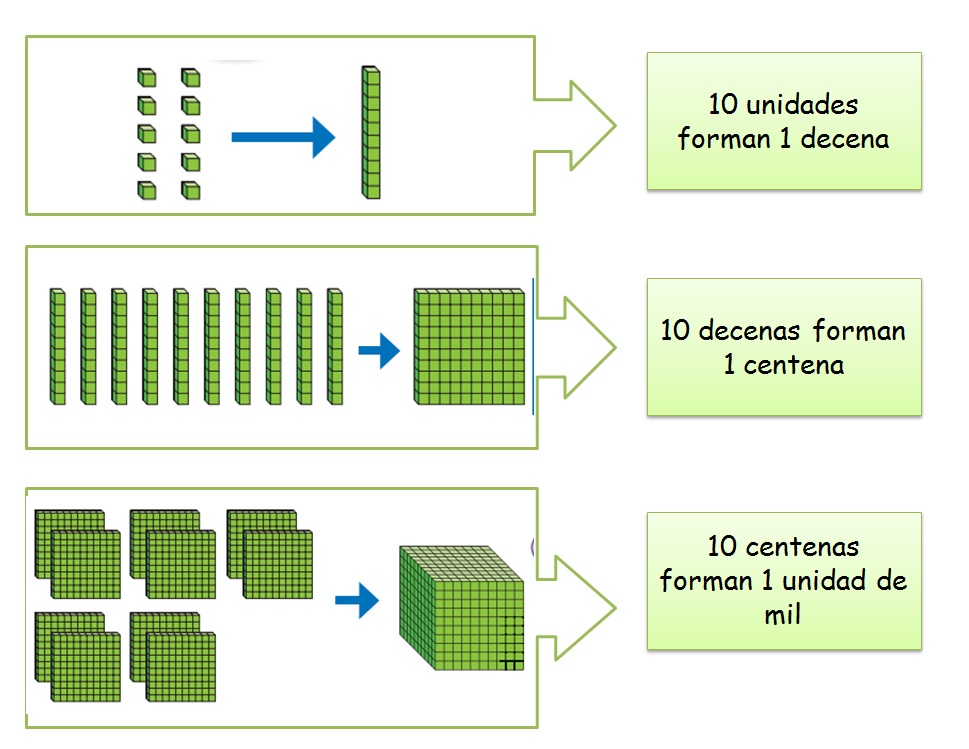 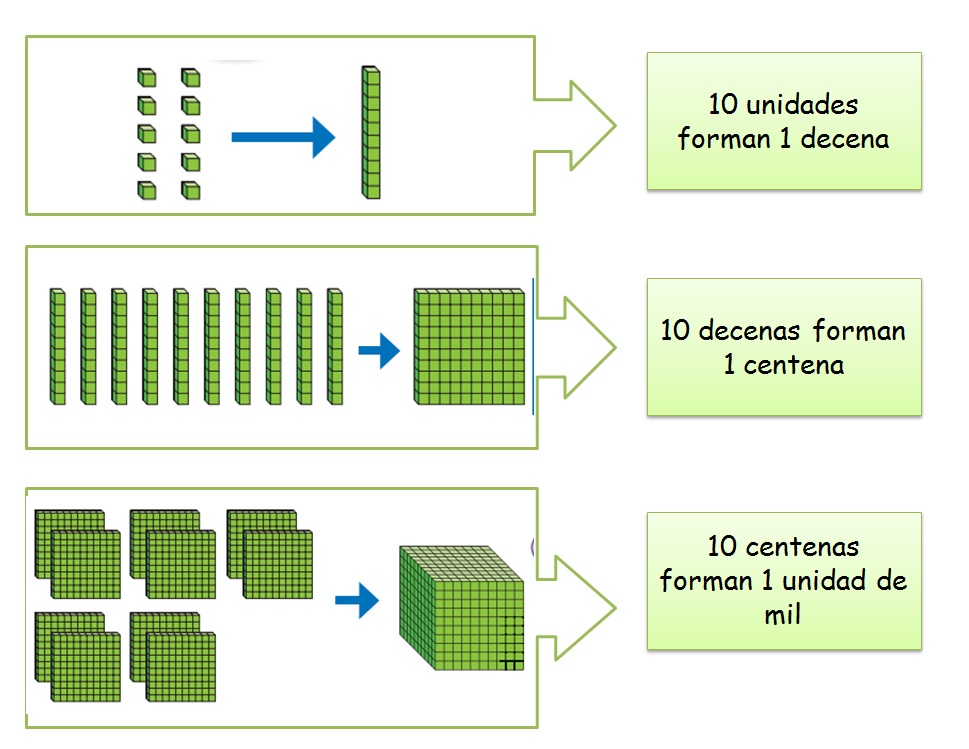 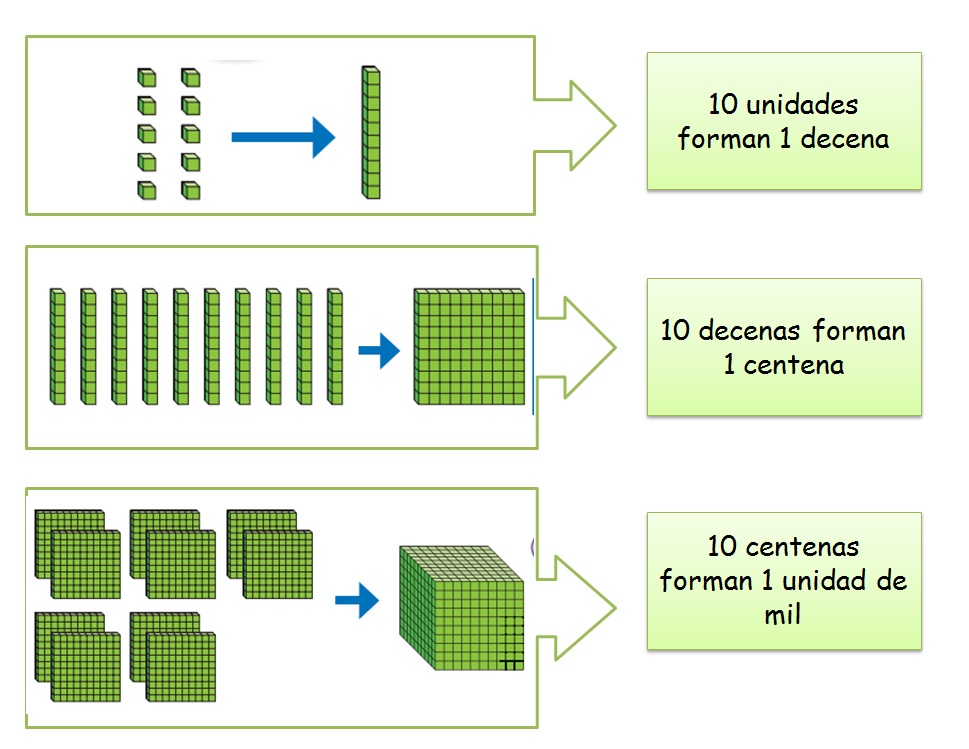 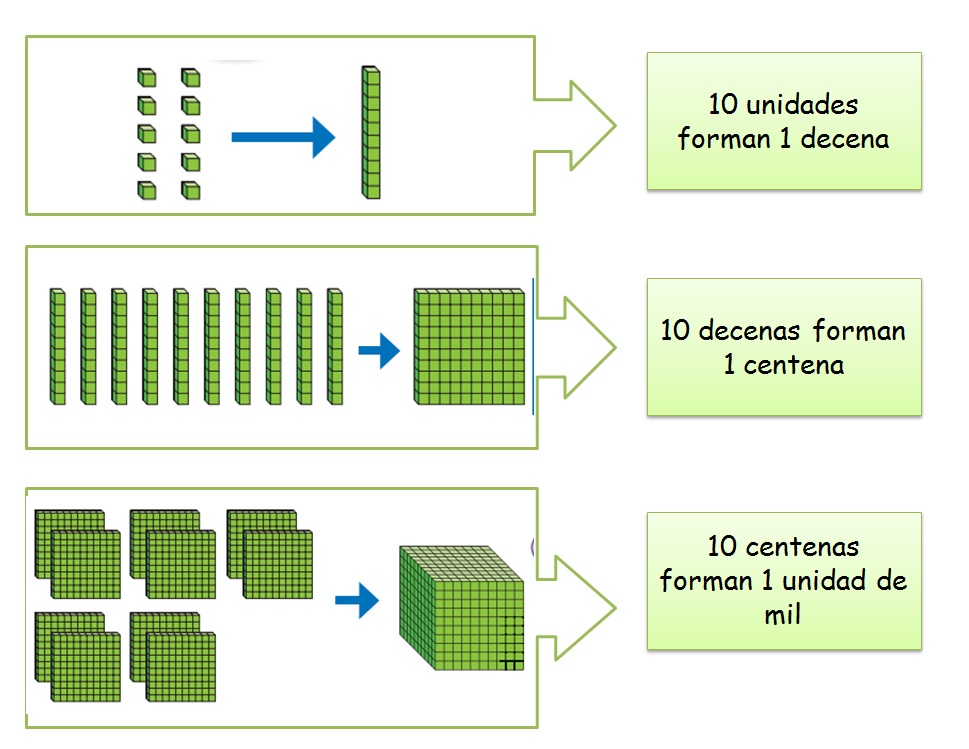 APLICAR ALGORITMO:
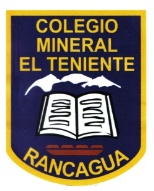 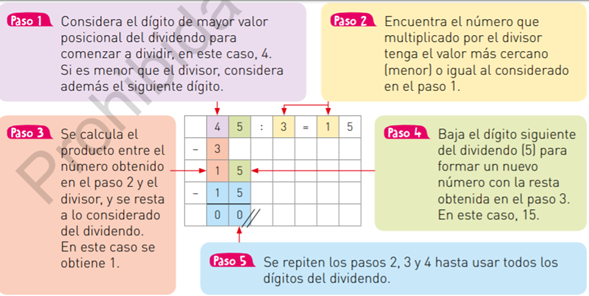 OBSERVA ATENTAMENTE COMO RESOLVEMOS PASO A PASO 58 : 3 =
1. Pregunto y respondo:
Iniciamos por el mayor valor posicional.
Dividimos 5:3 = 
Se puede formar sólo un grupo, esa respuesta se escribe en el cuociente
2. MULTIPLICAR:
Se multiplica el cuociente por el divisor: 1 x 3.
Su producto se escribe bajo el número que estamos considerando, en este caso el 5
3. RESTAR:
Se resta el producto obtenido con el número que estamos trabajando.
5 – 3 = 2
4. Se baja la cifra siguiente:
Ahora es el turno del 8, se escribe justo al lado del resultado obtenido recién.  En este caso al lado del 2.
Se forma una nueva cifra: 28
5. Se repite otra vez:
Preguntar y responder: 3 x ____ = 28 (o lo más cercano)
Multiplicar:   9 x 3 = 27
Restar: 28 – 27 = 1
Si ya no quedan más números que bajar, se cierra la división con don líneas diagonales.
AHORA INTENTA APLICARLO
Recuerda:
Una vez que selecciono el dígito a trabajar:
Preguntar y responder.
Multiplicar
Restar
Bajar la cifra siguiente.
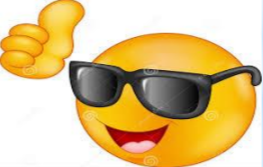